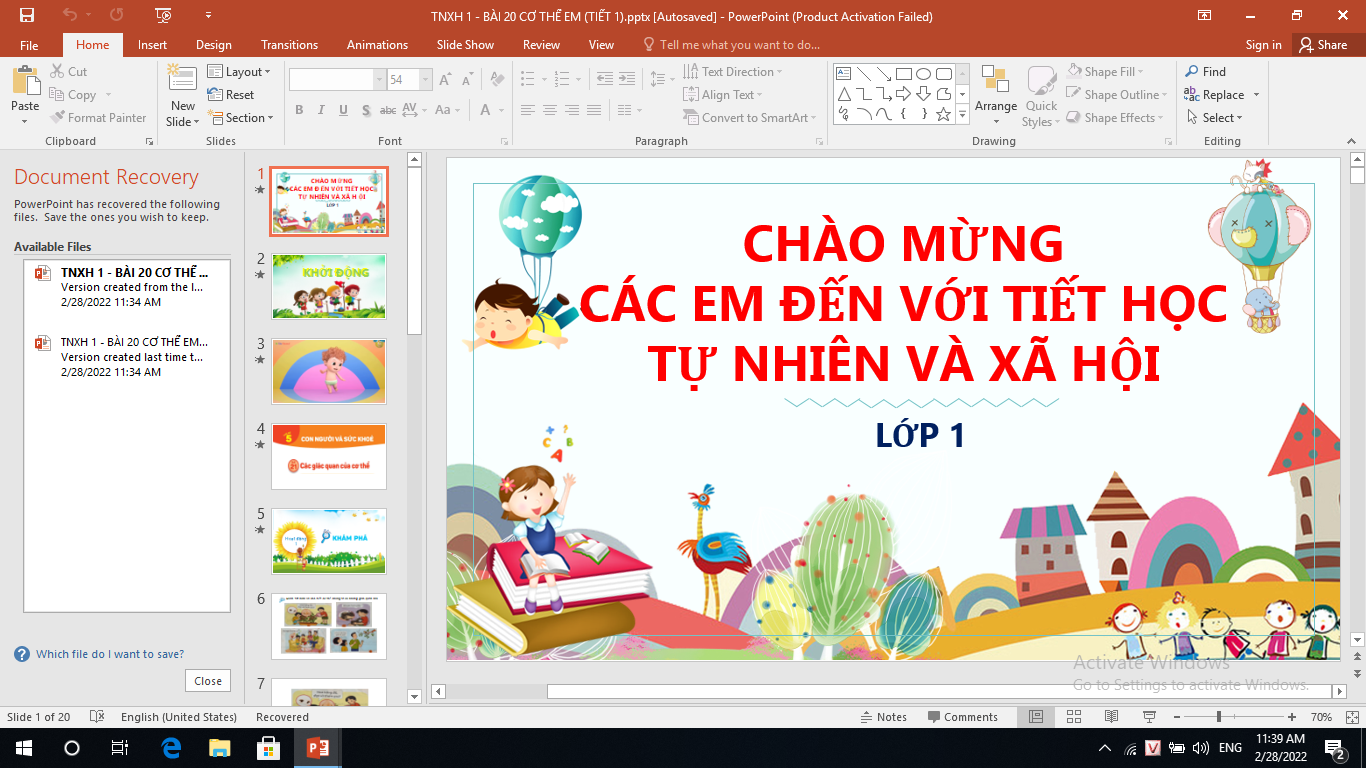 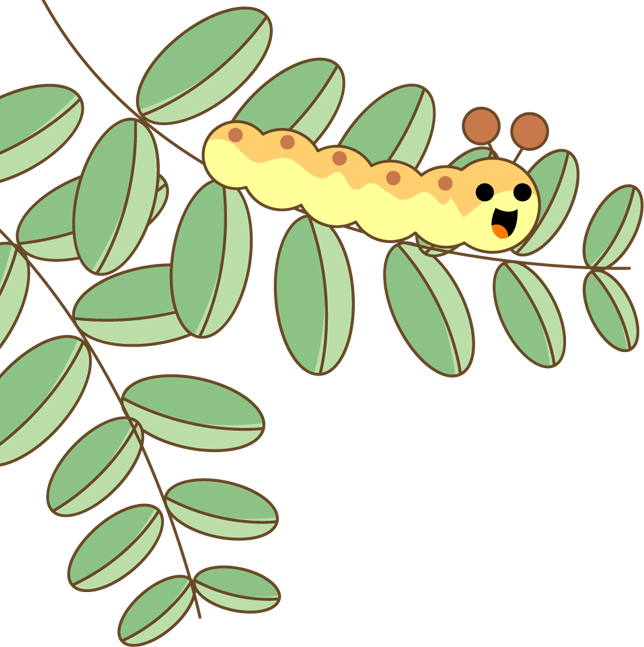 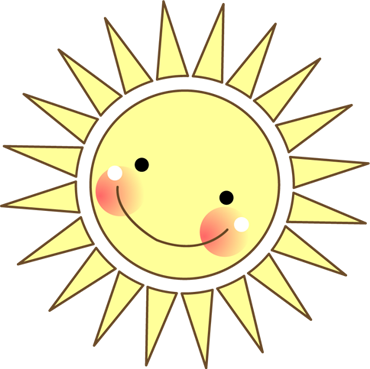 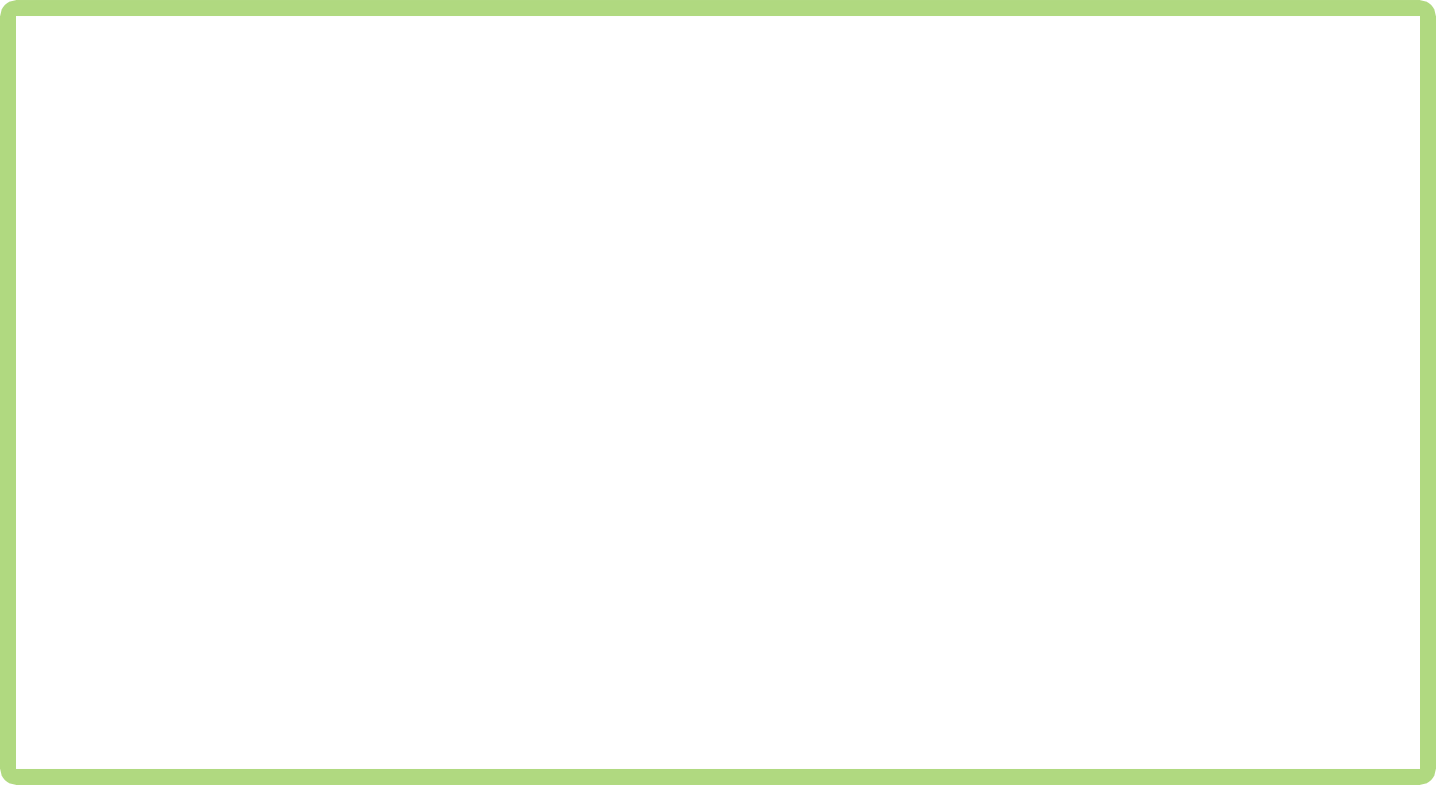 BÀI 21:
CÁC GIÁC QUAN CỦA CƠ THỂ
Tiết 1
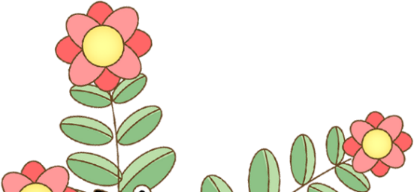 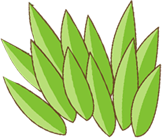 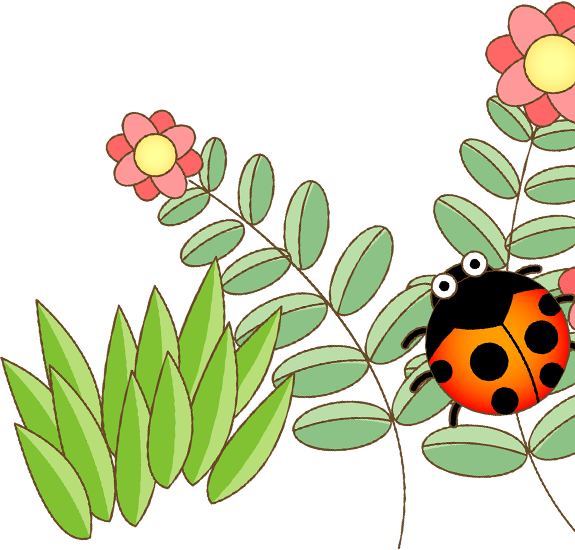 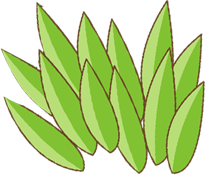 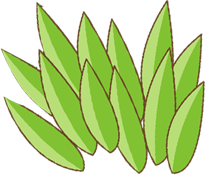 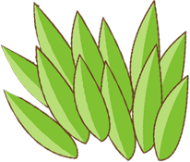 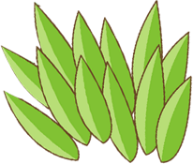 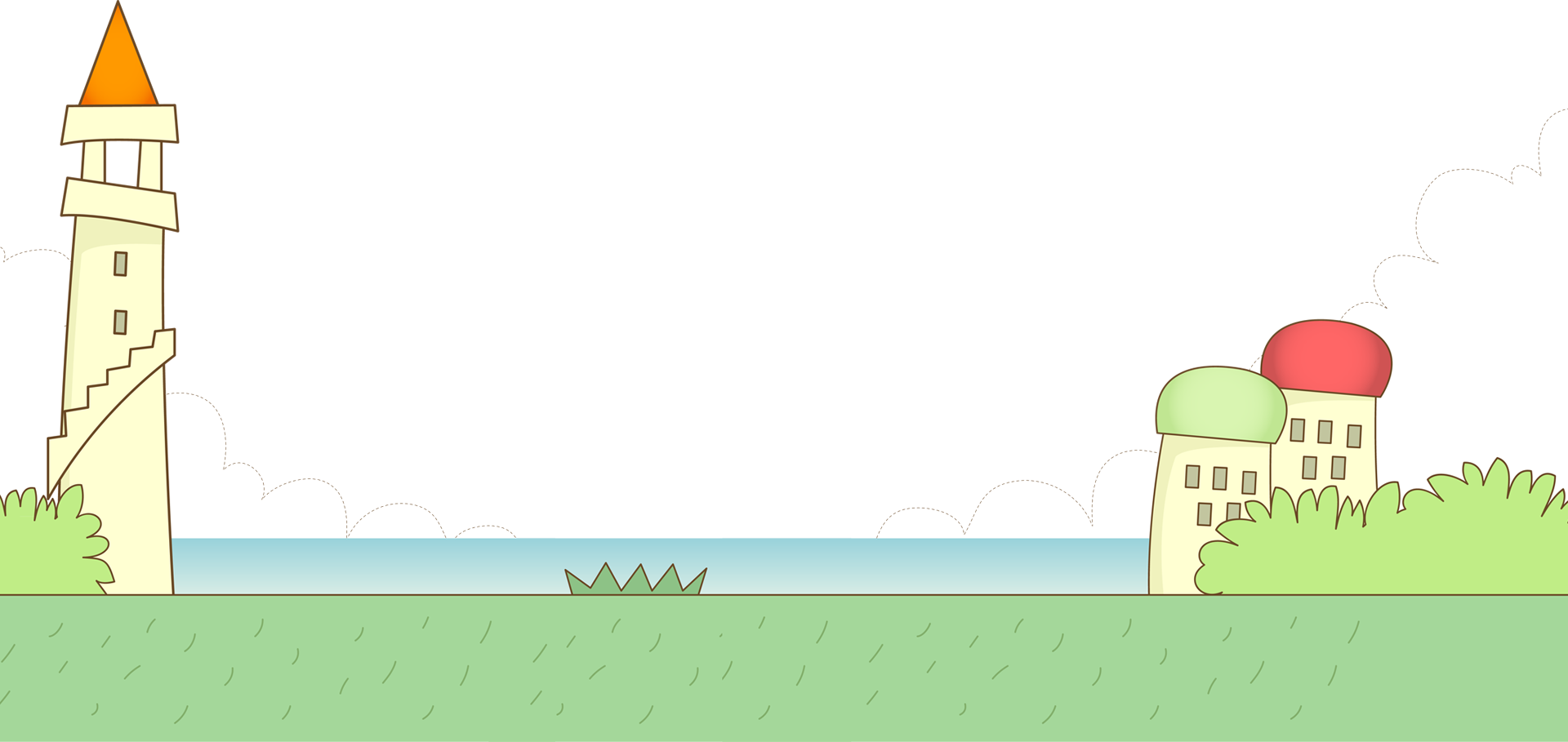 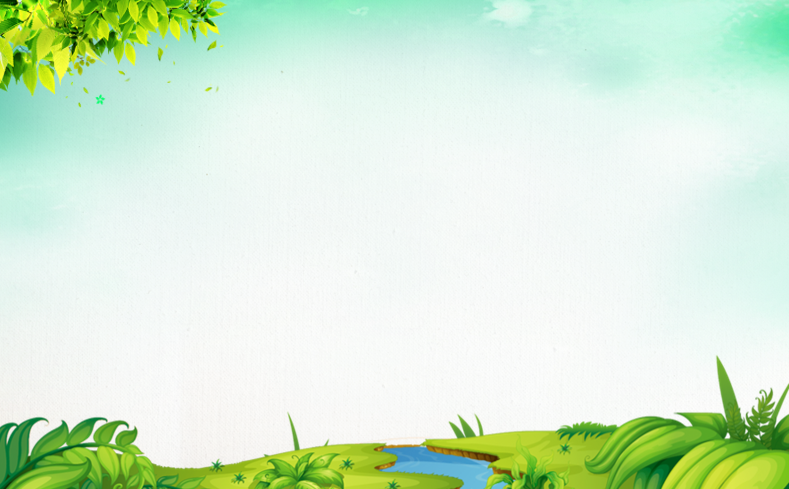 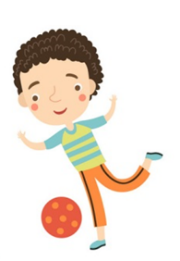 KHỞI ĐỘNG
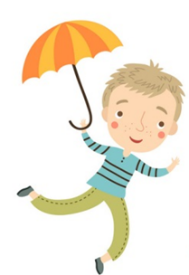 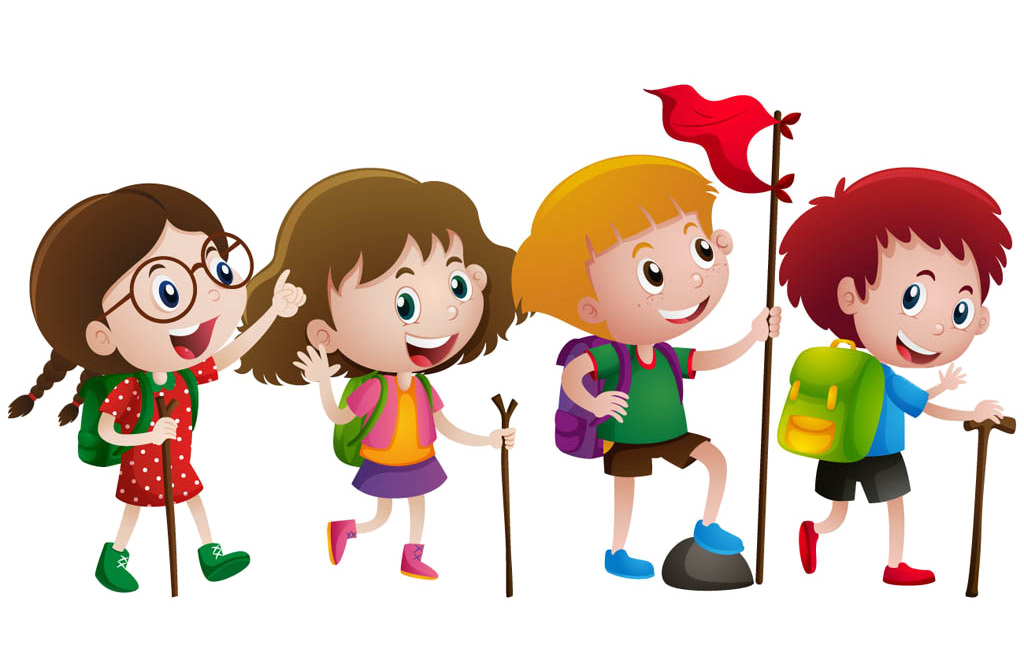 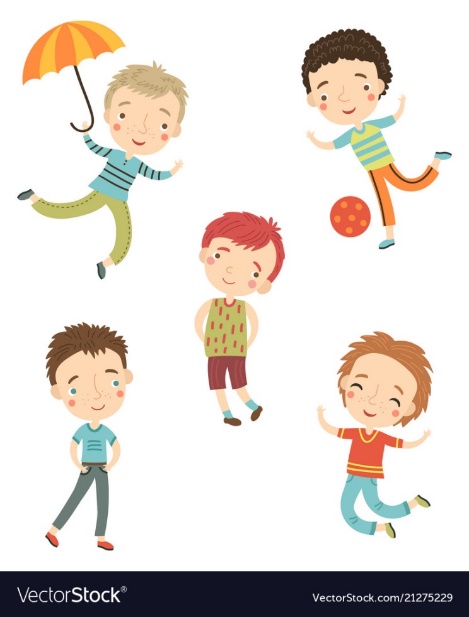 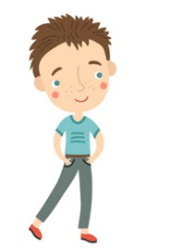 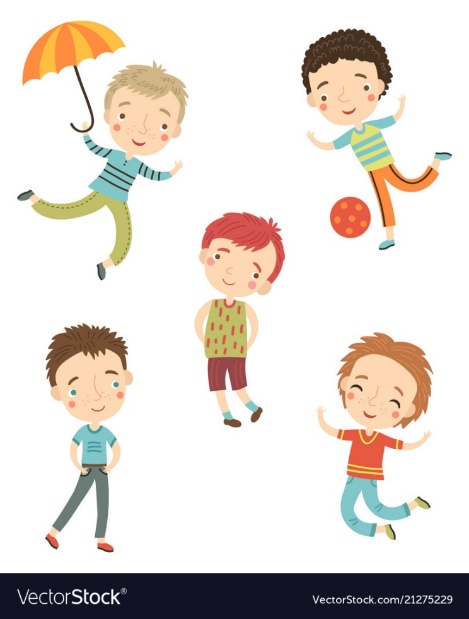 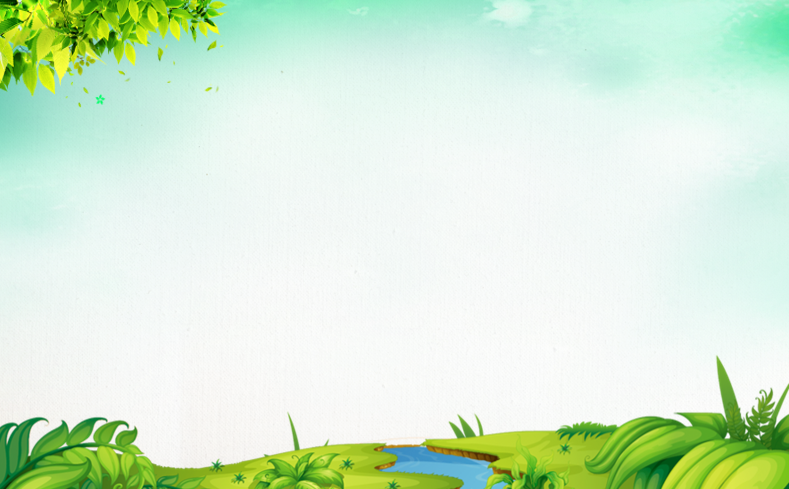 Em có thể nghe, nhìn,…là nhờ các giác quan của cơ thể. Em có thể kể tên của chúng không?
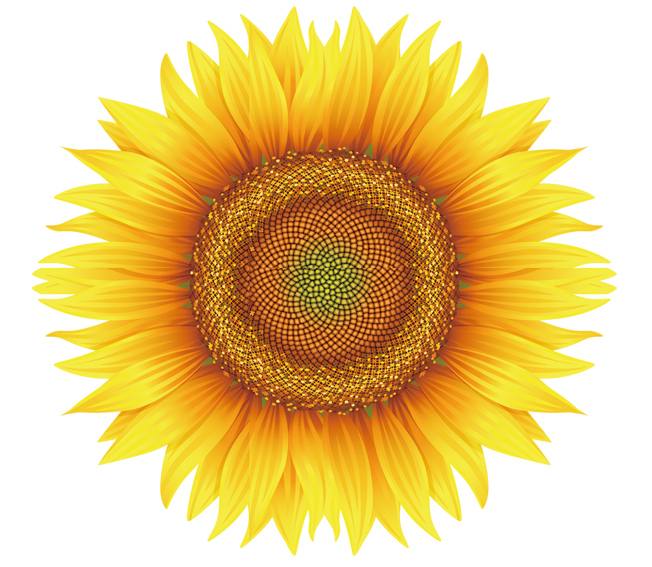 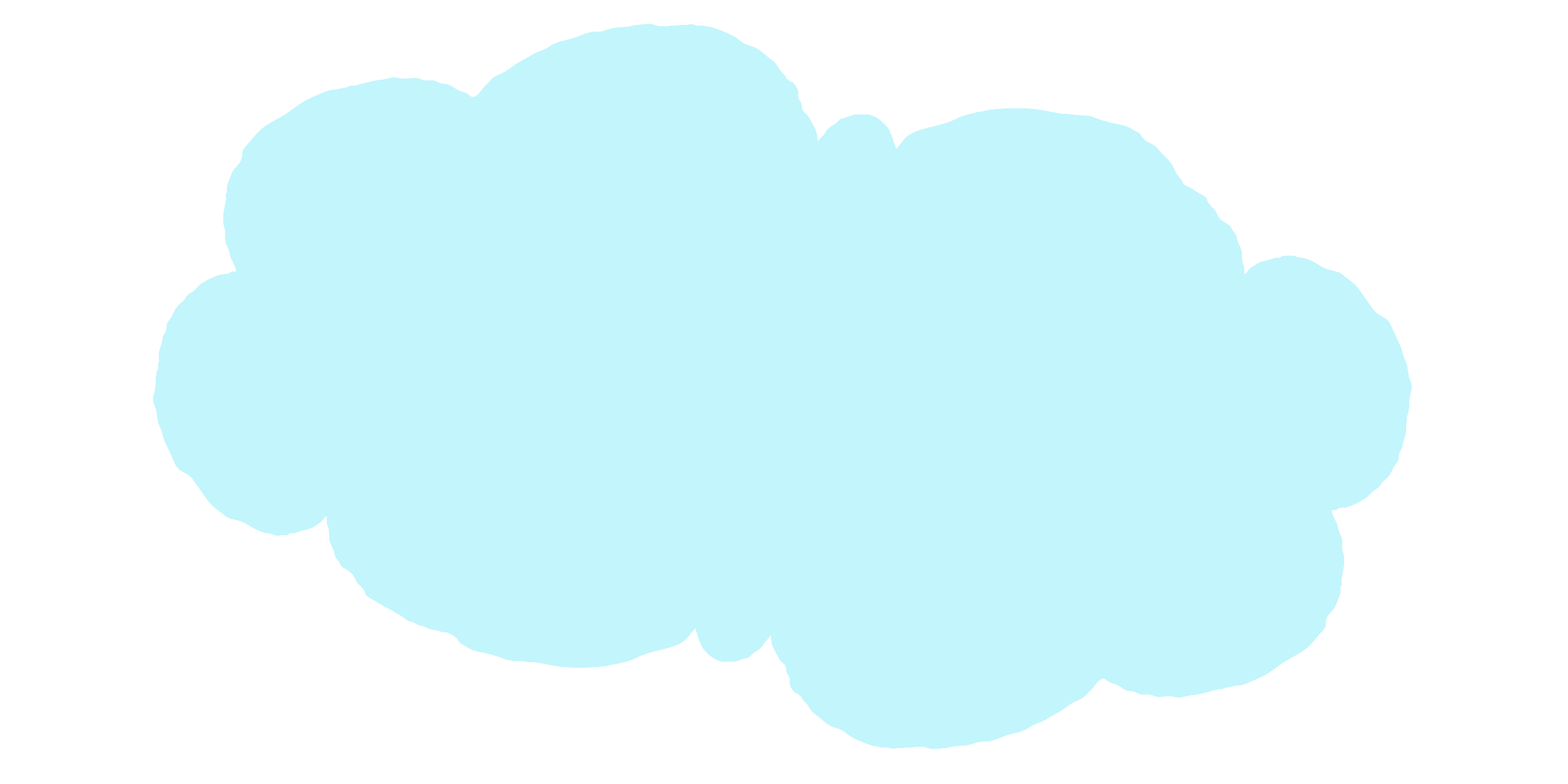 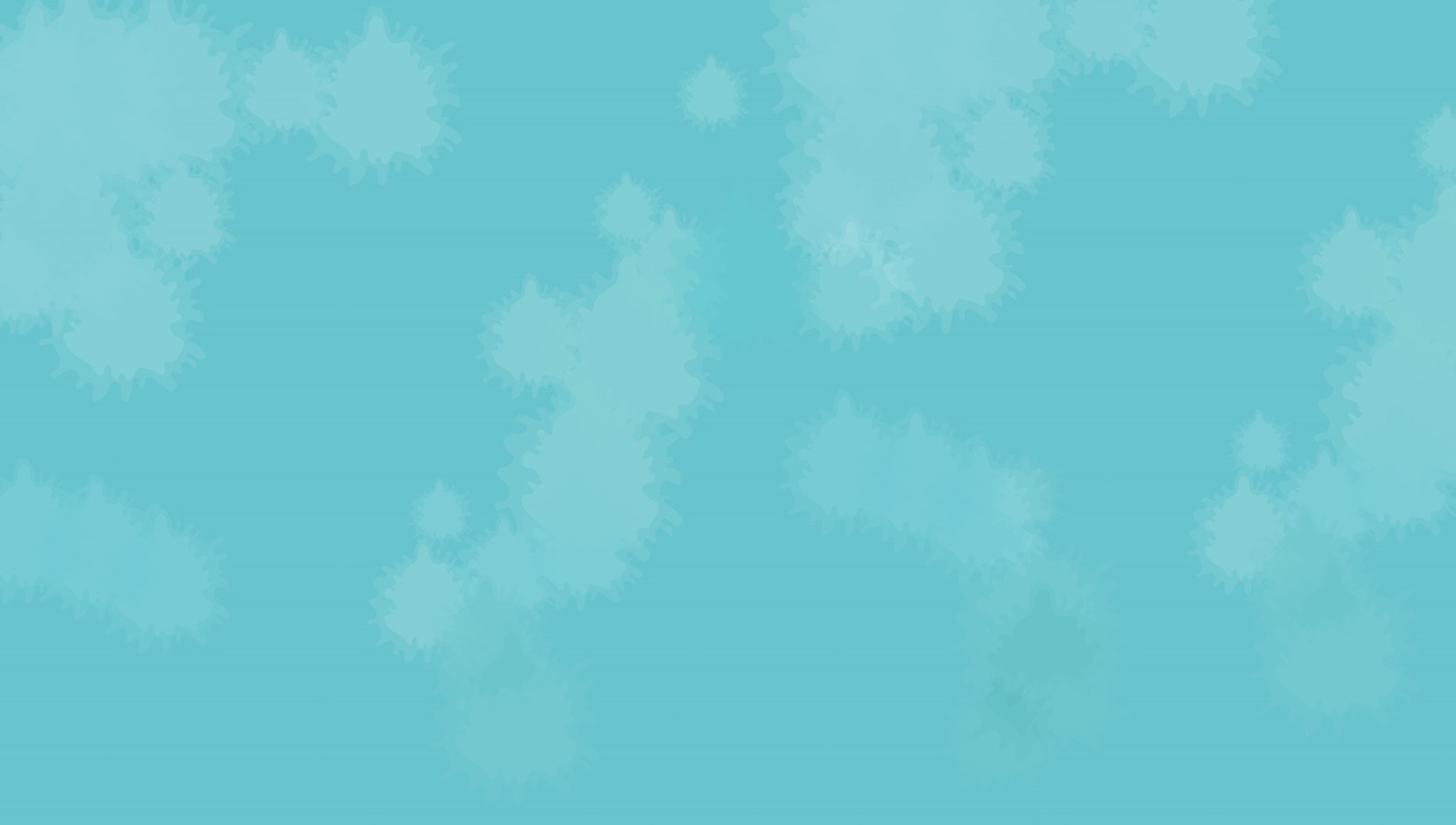 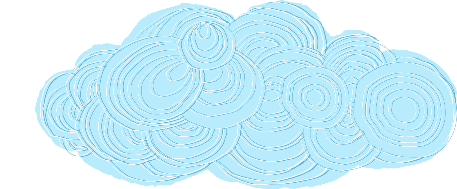 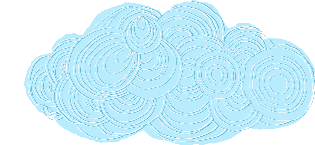 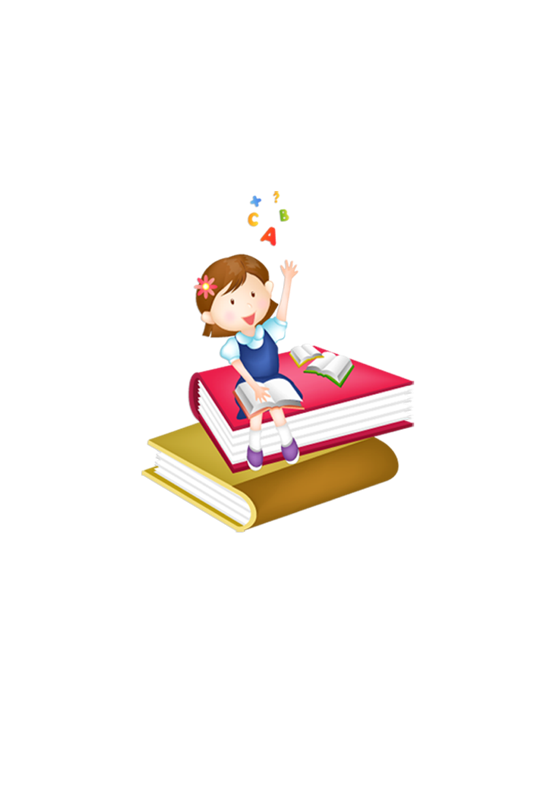 Hoạt động 1
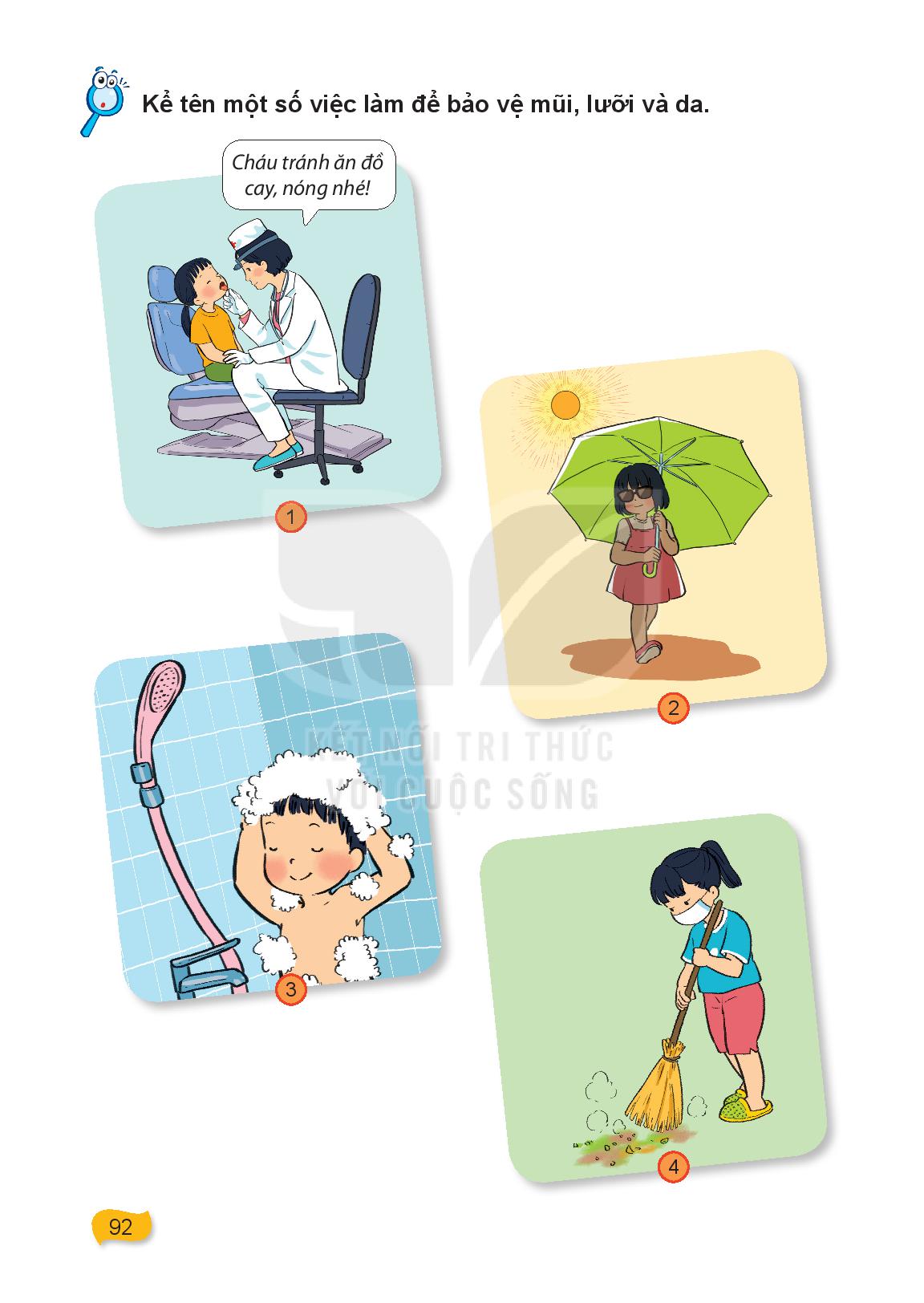 KHÁM PHÁ
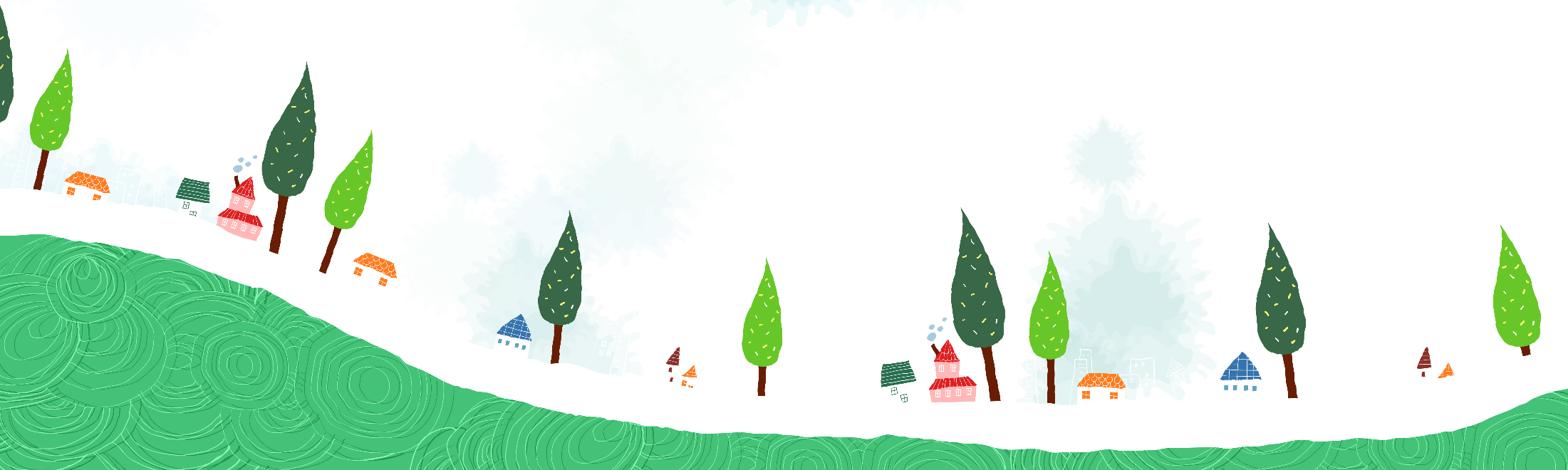 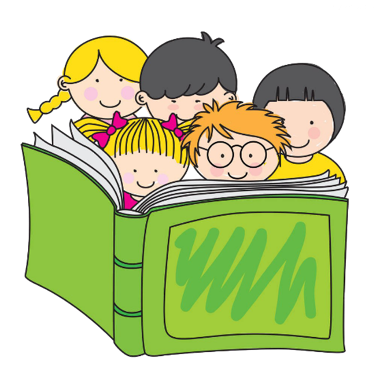 Quan sát hình và cho biết cơ thể chúng ta có những giác quan nào.
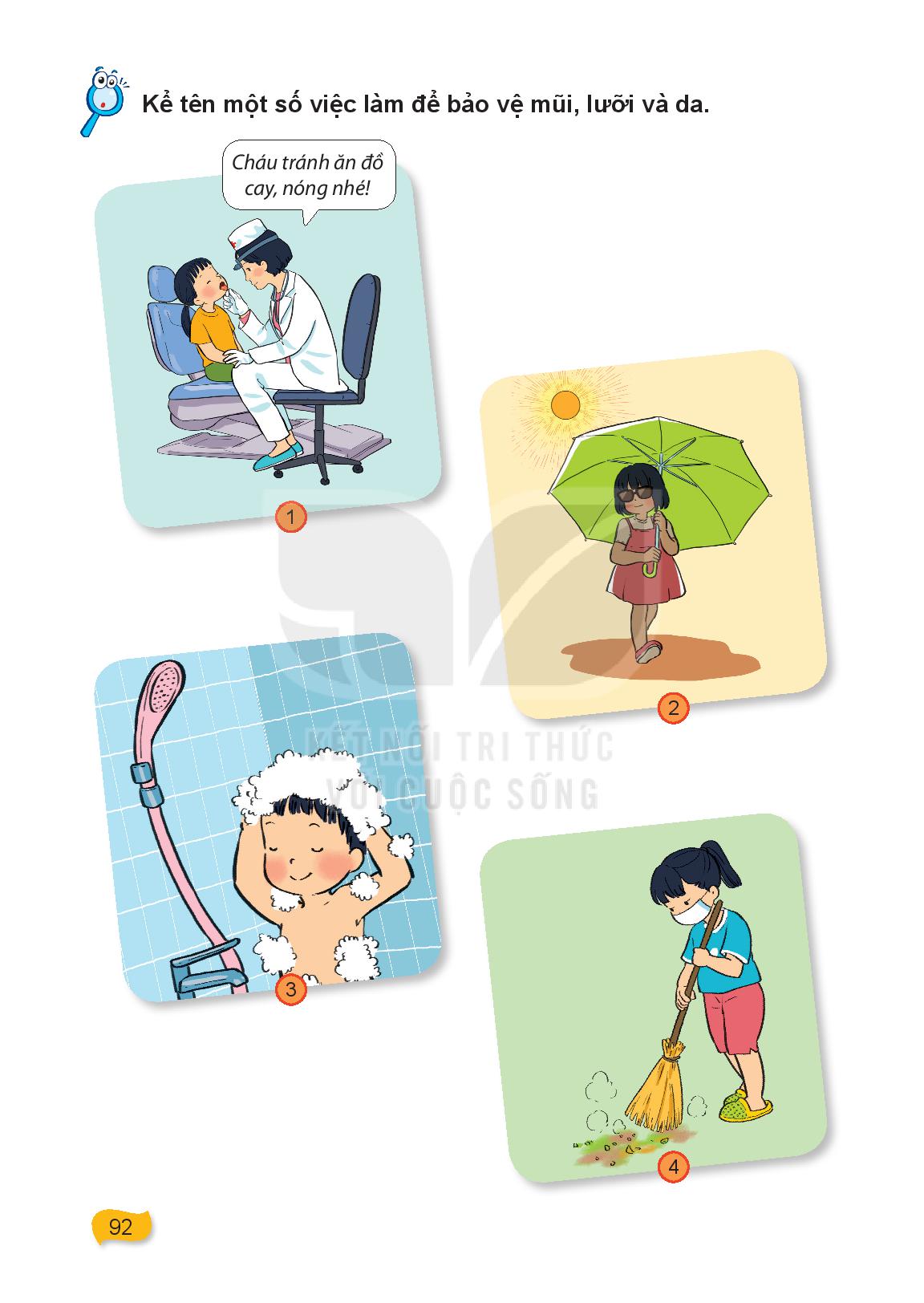 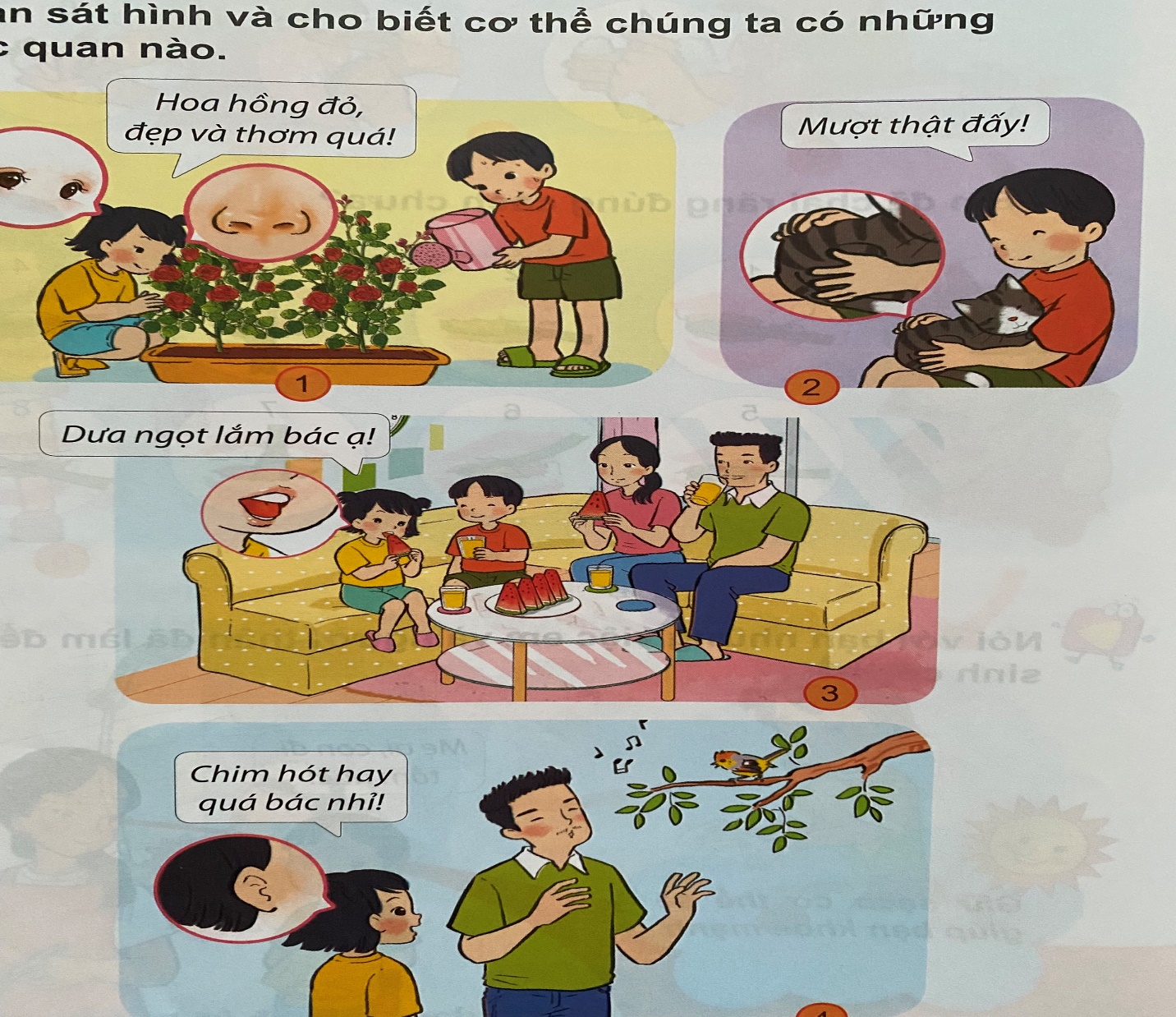 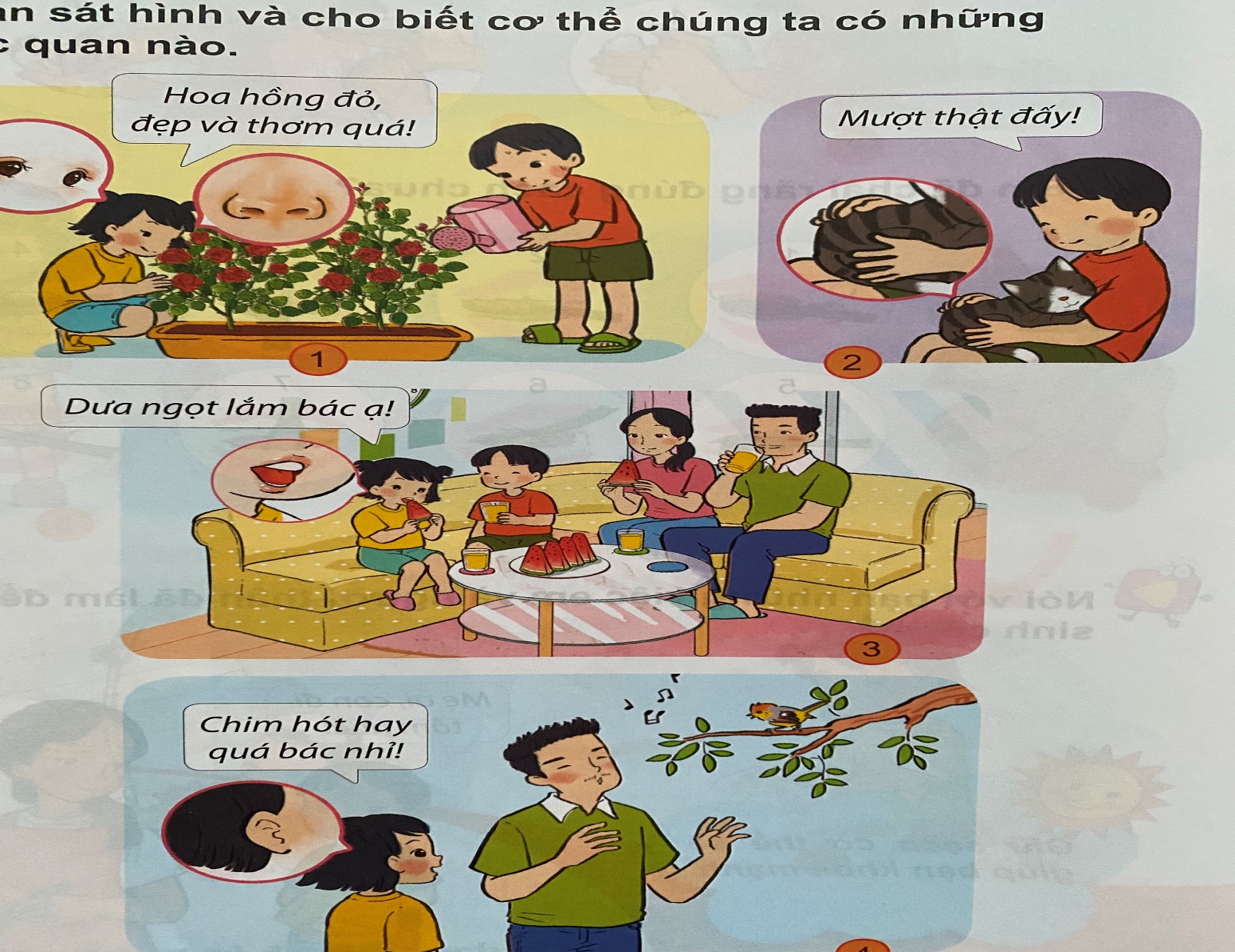 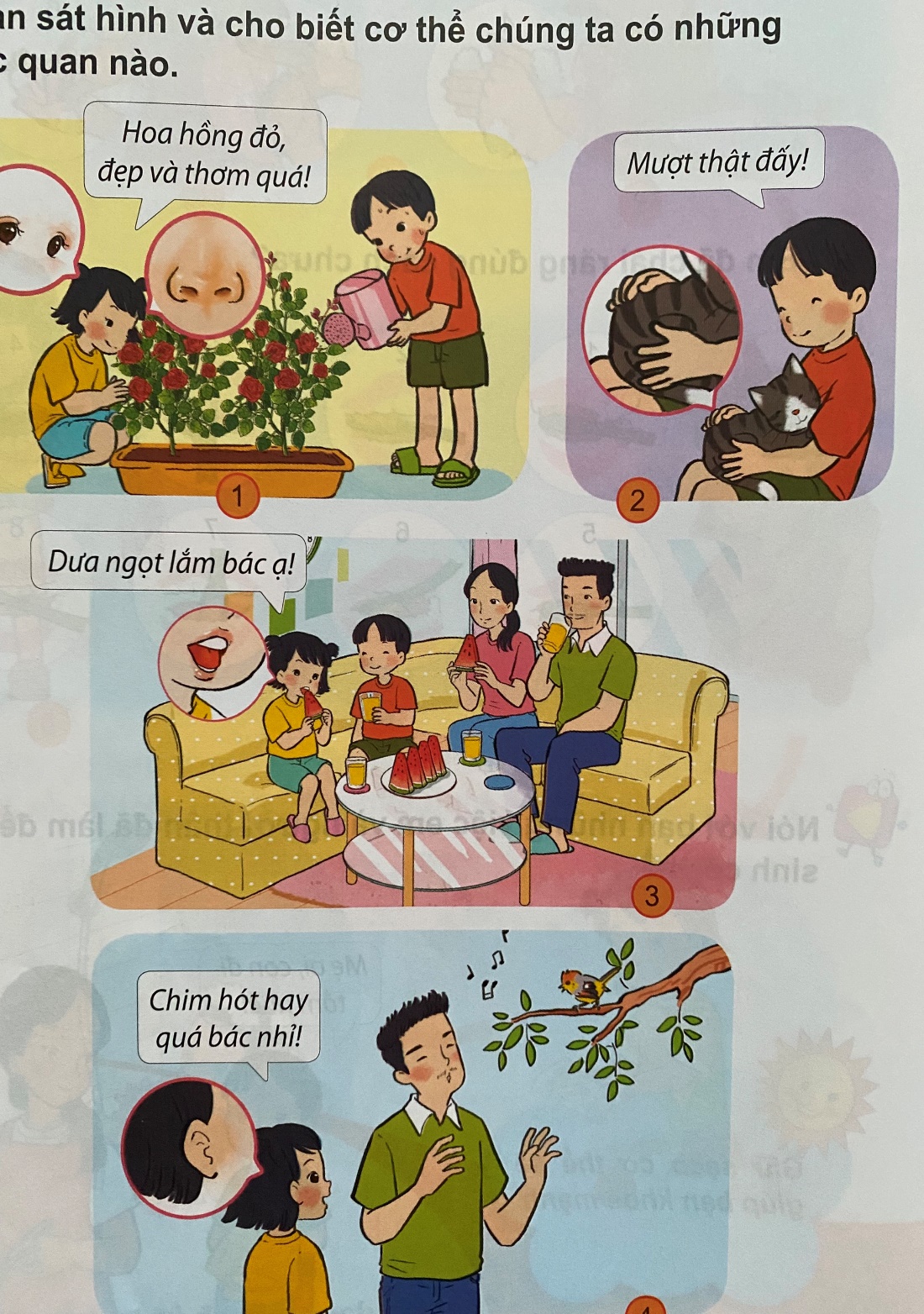 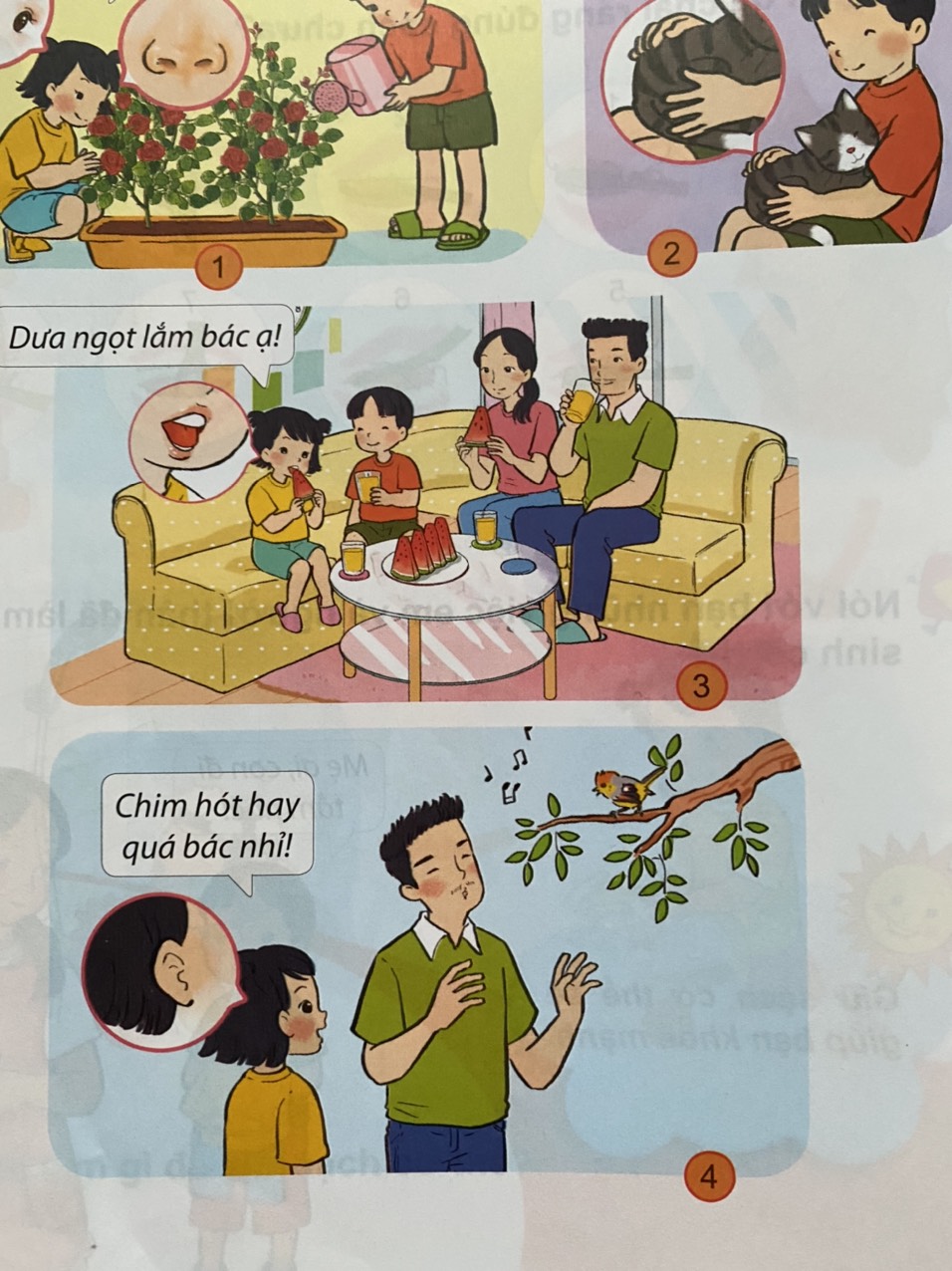 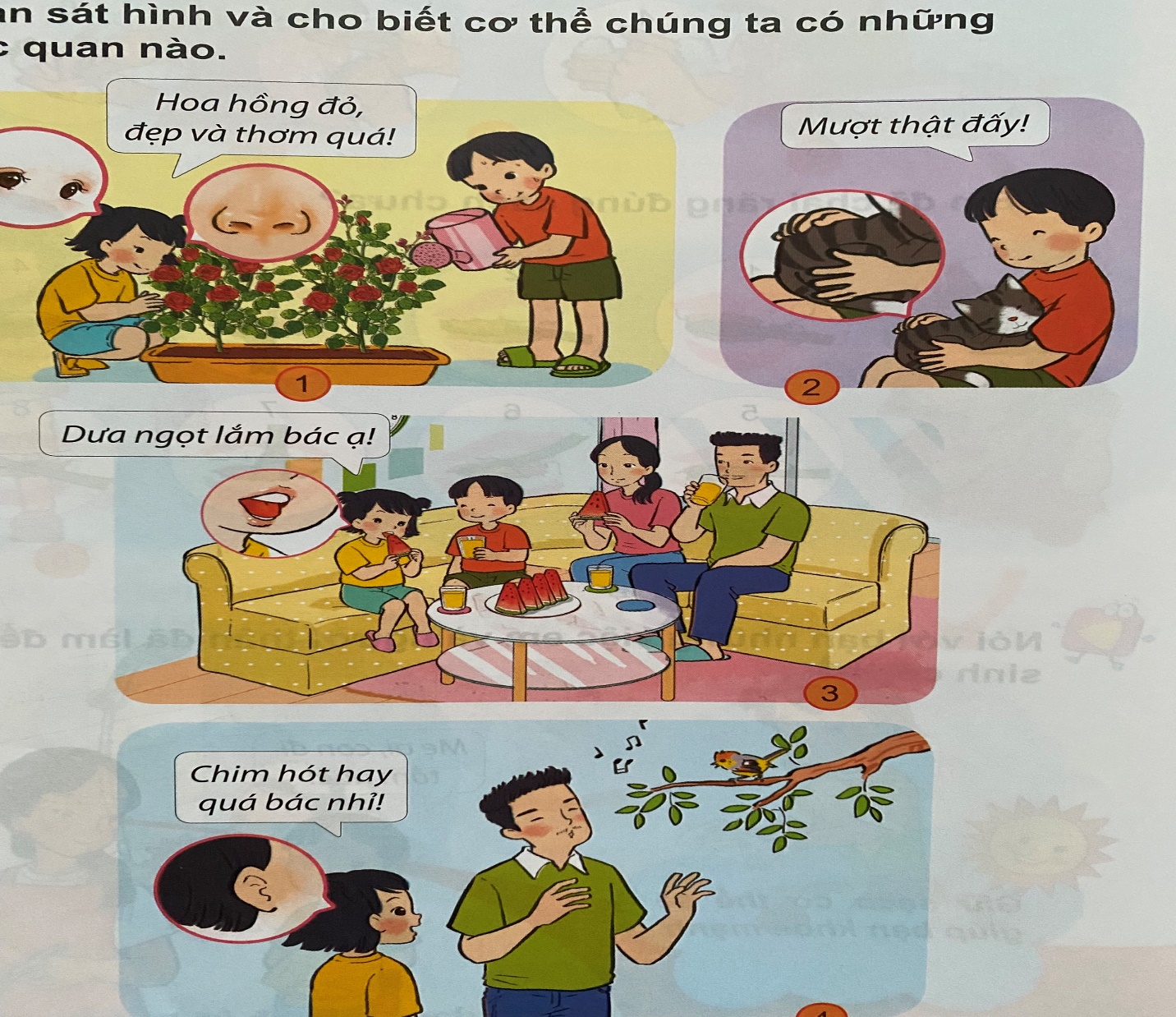 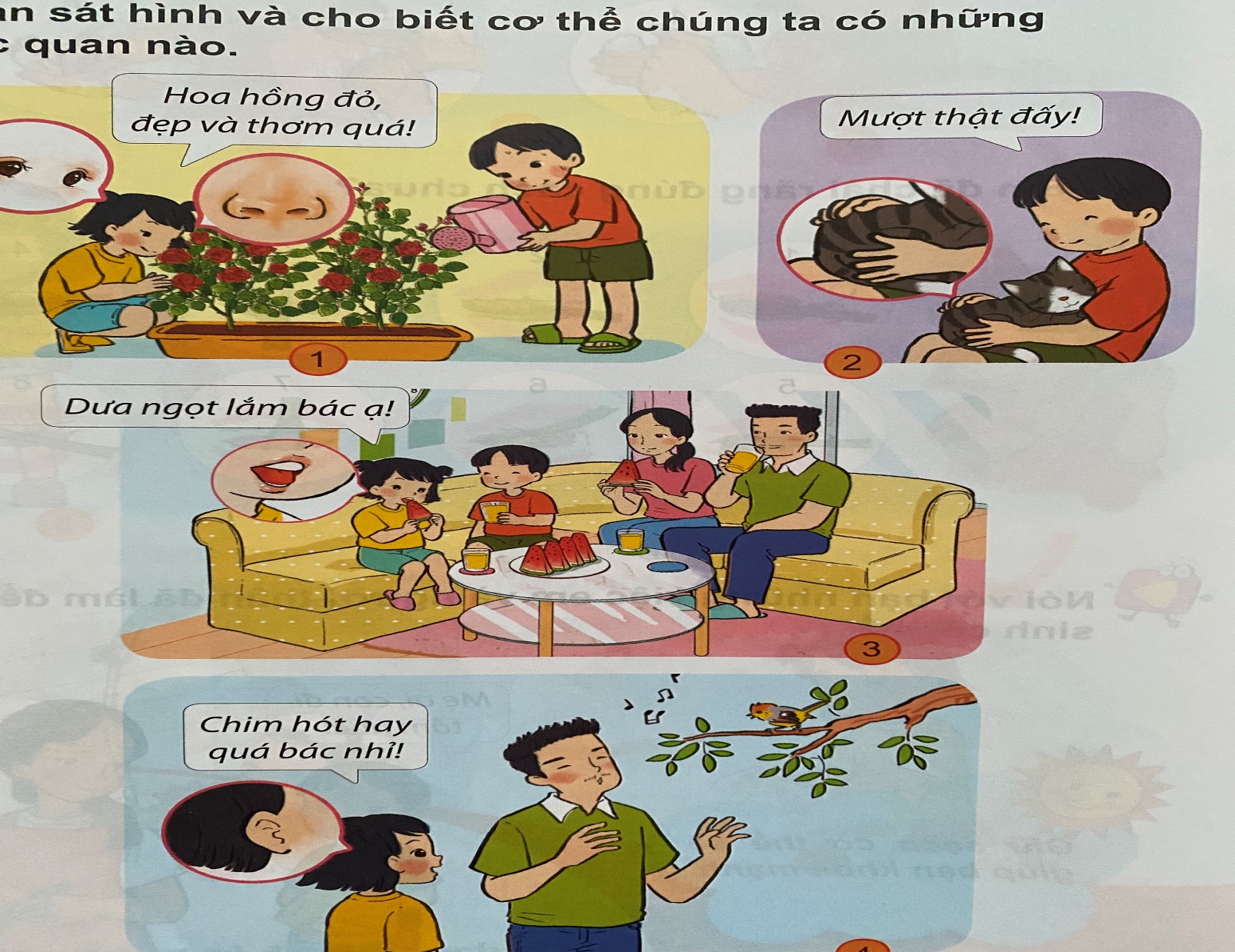 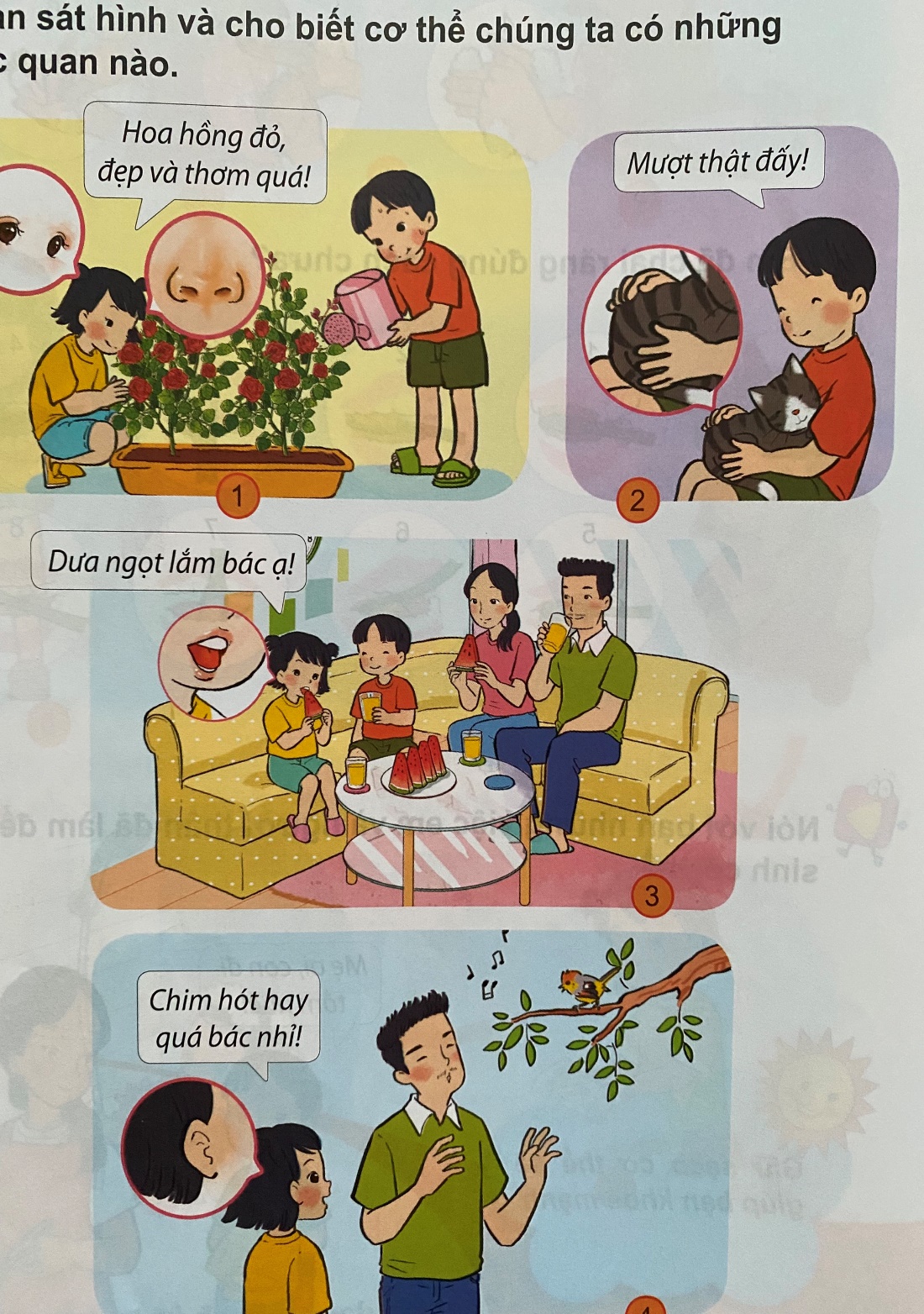 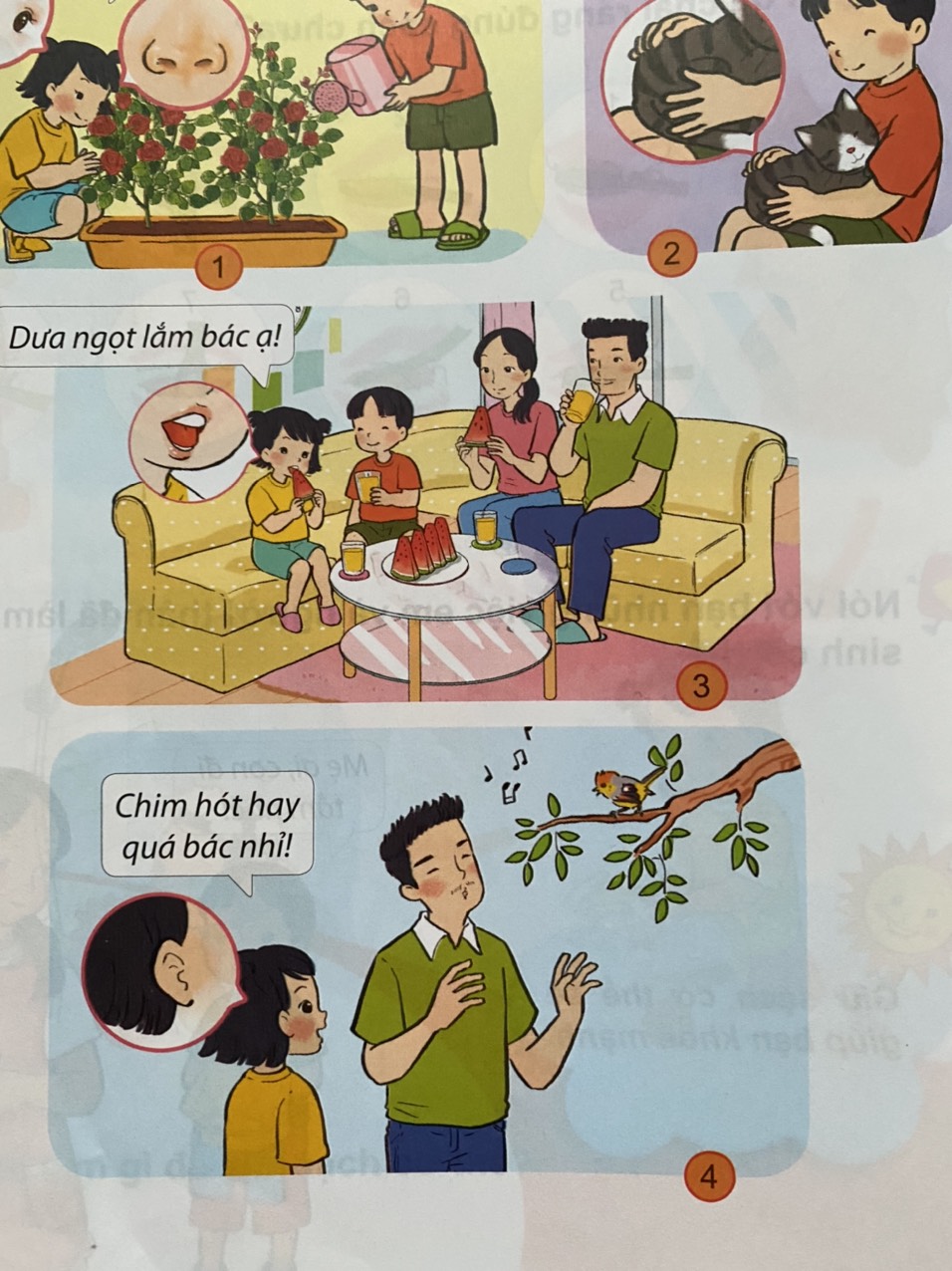 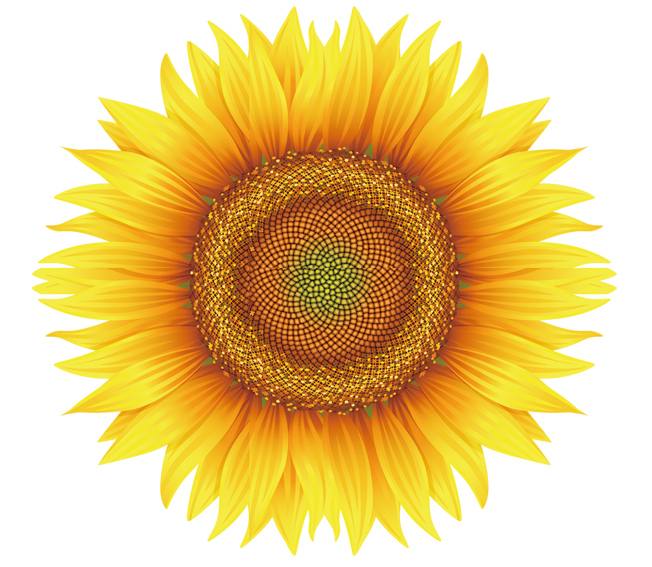 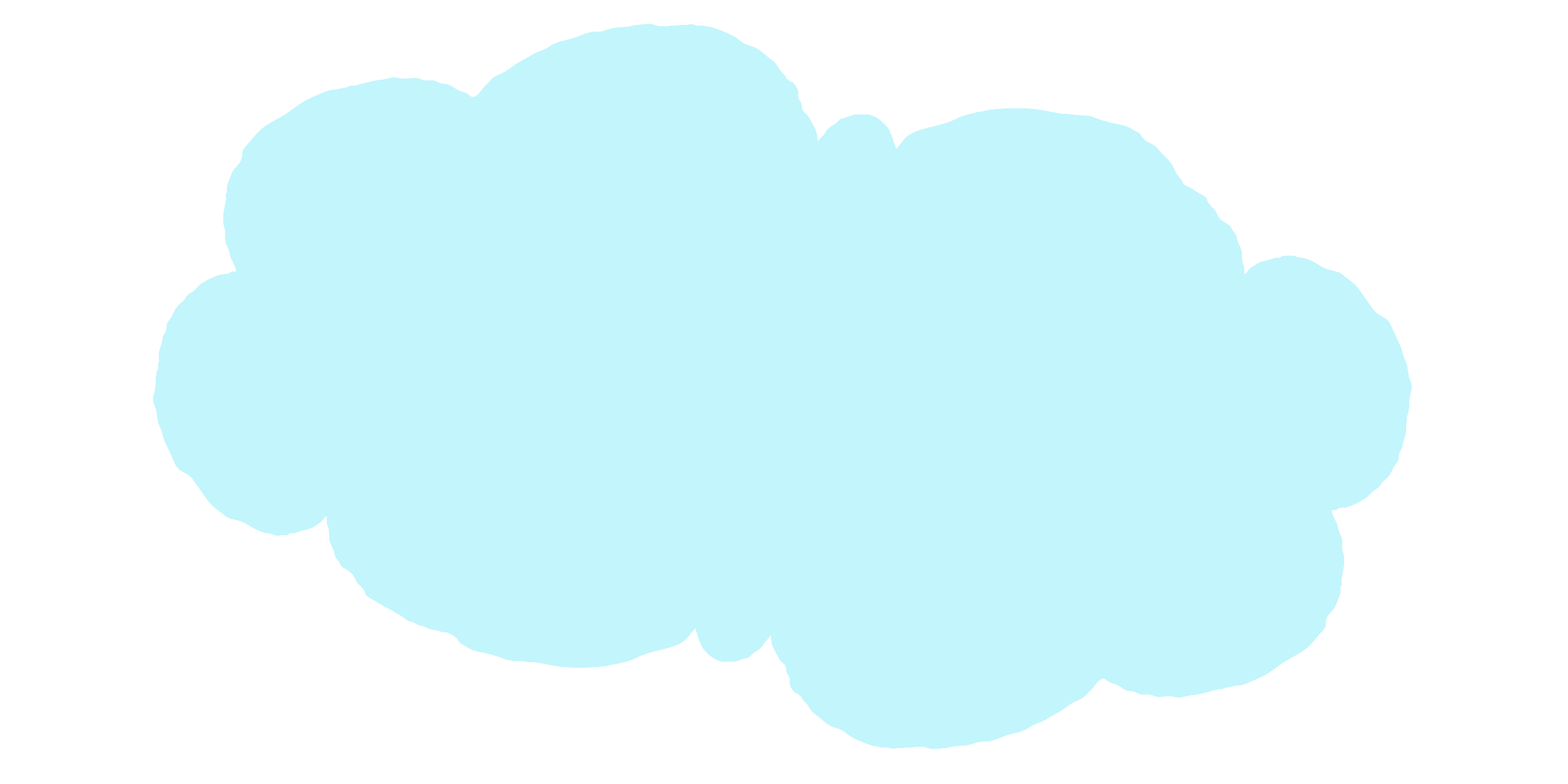 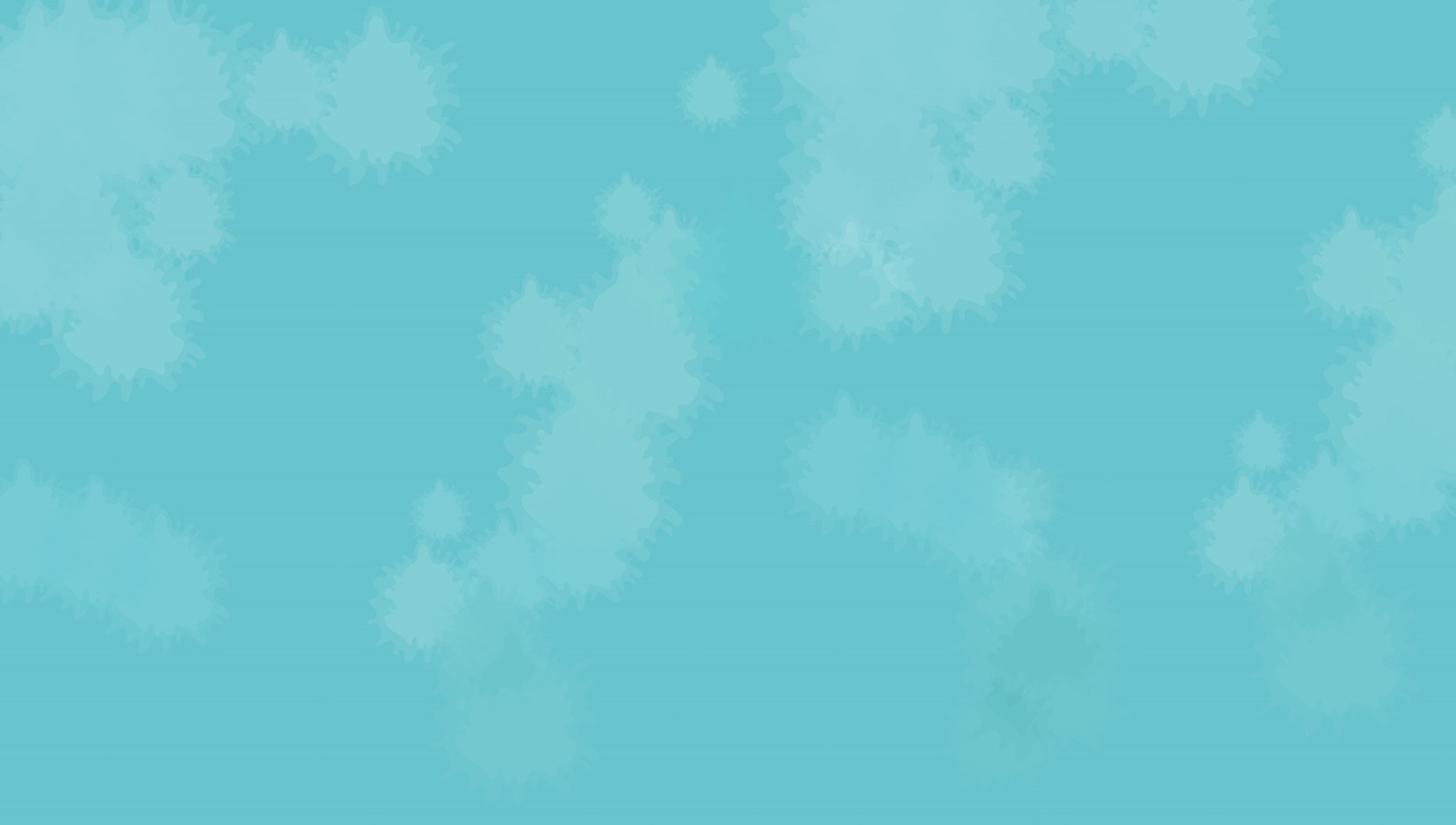 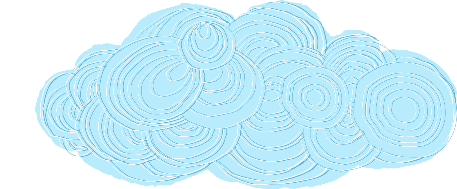 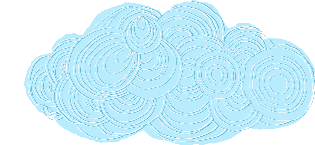 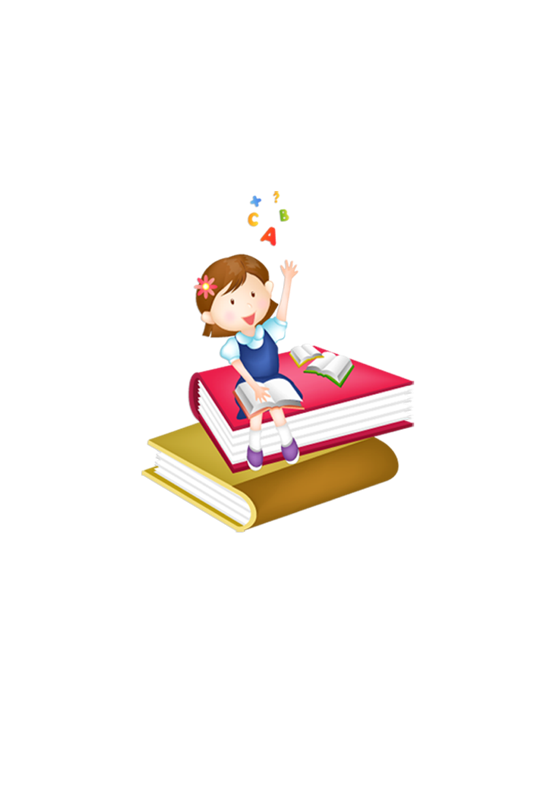 Hoạt động 2
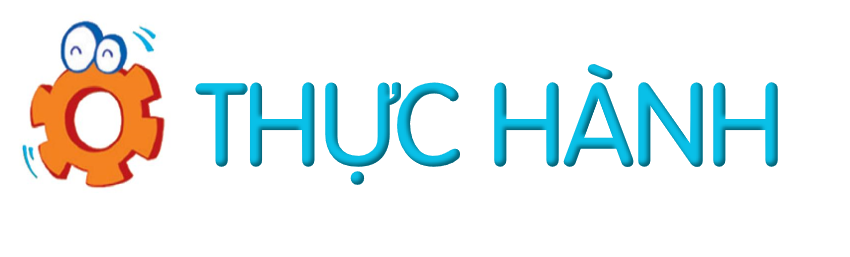 THỰC HÀNH
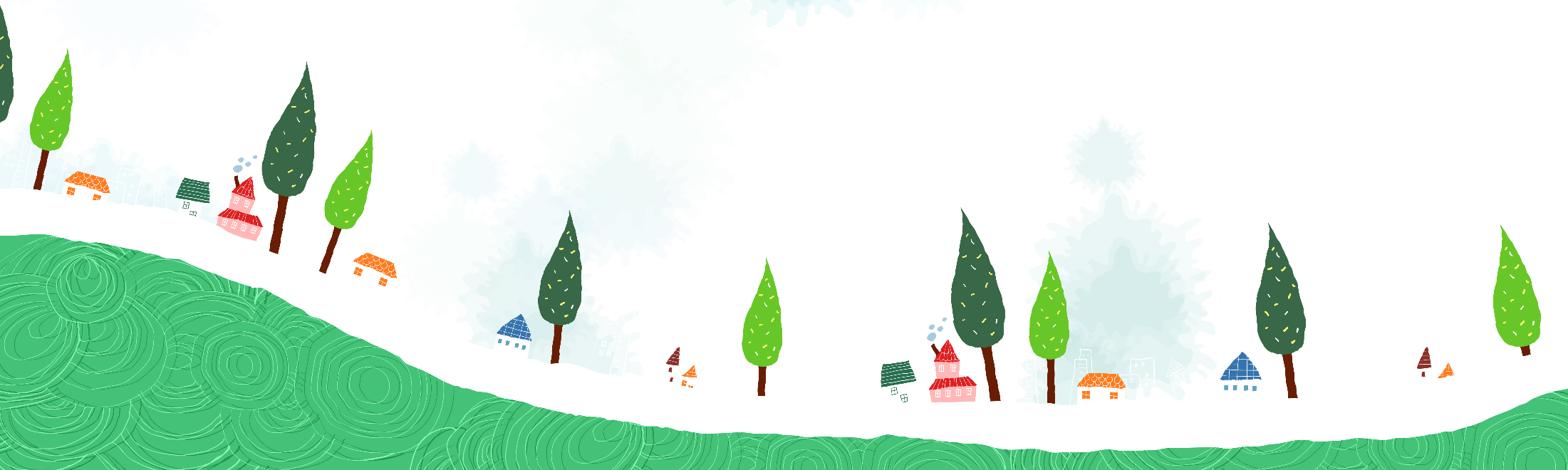 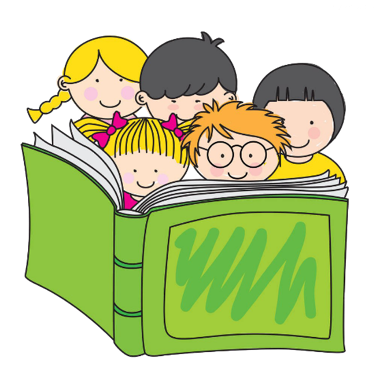 Chỉ và gọi tên các giác quan.
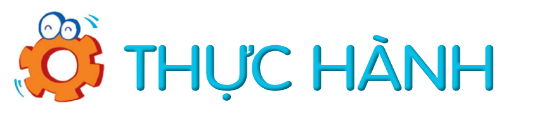 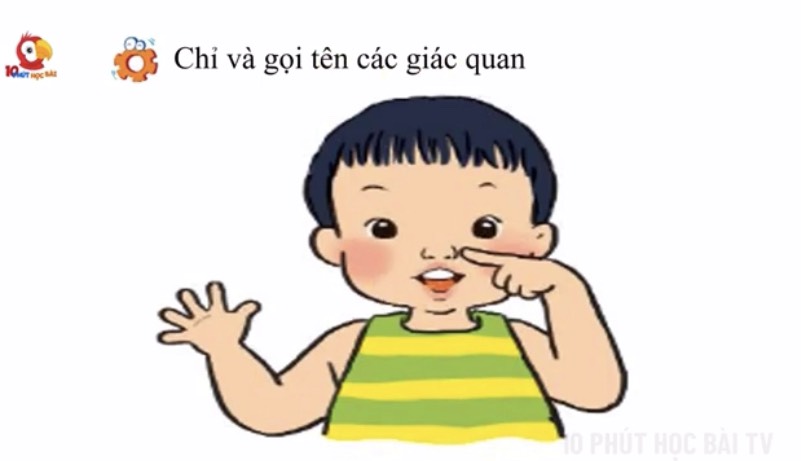 Mắt
Mũi
Tai
Lưỡi
Da
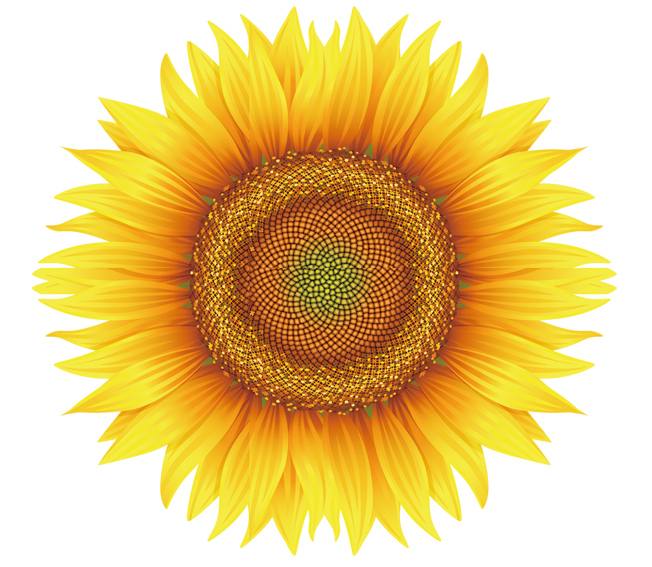 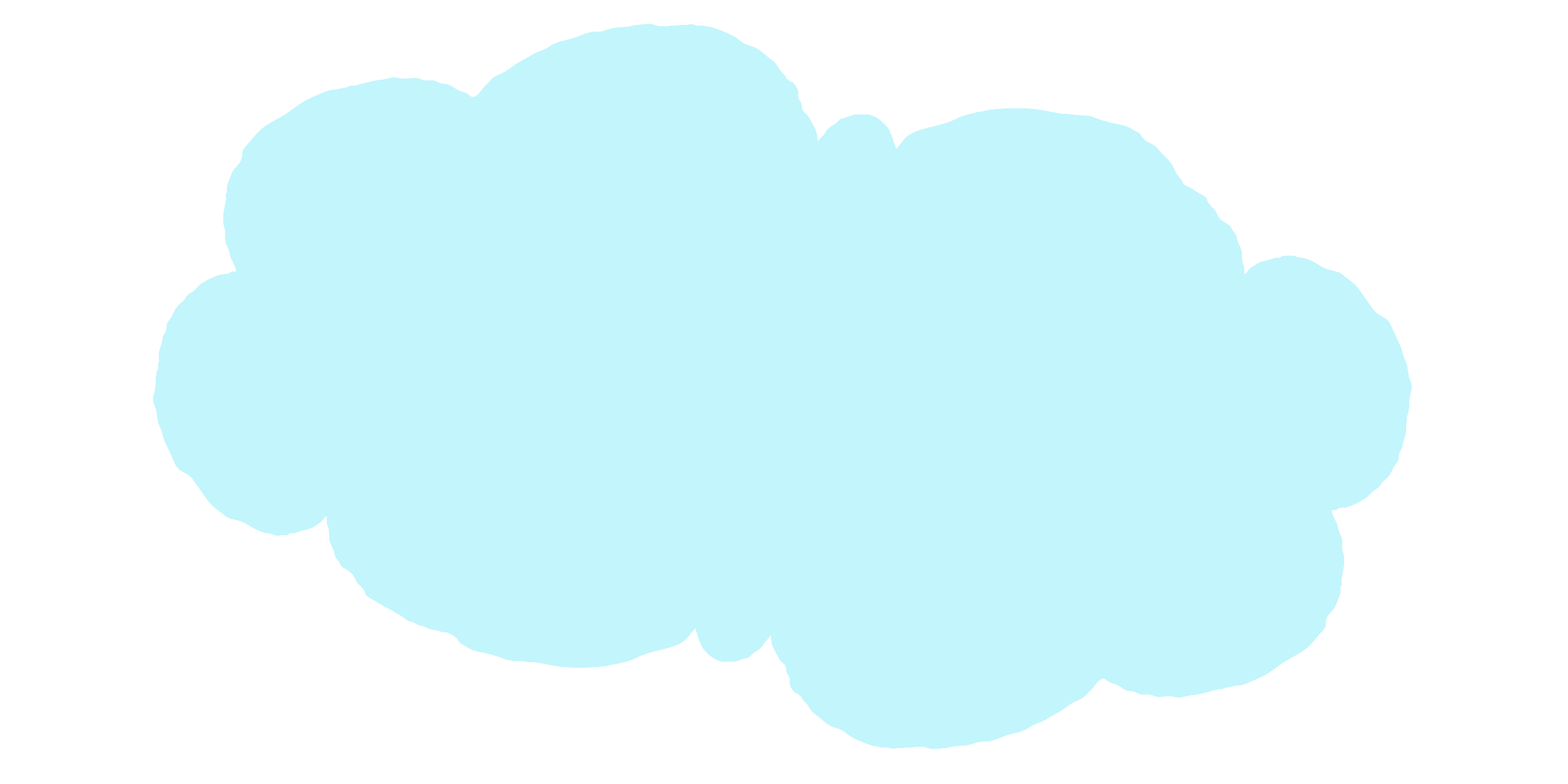 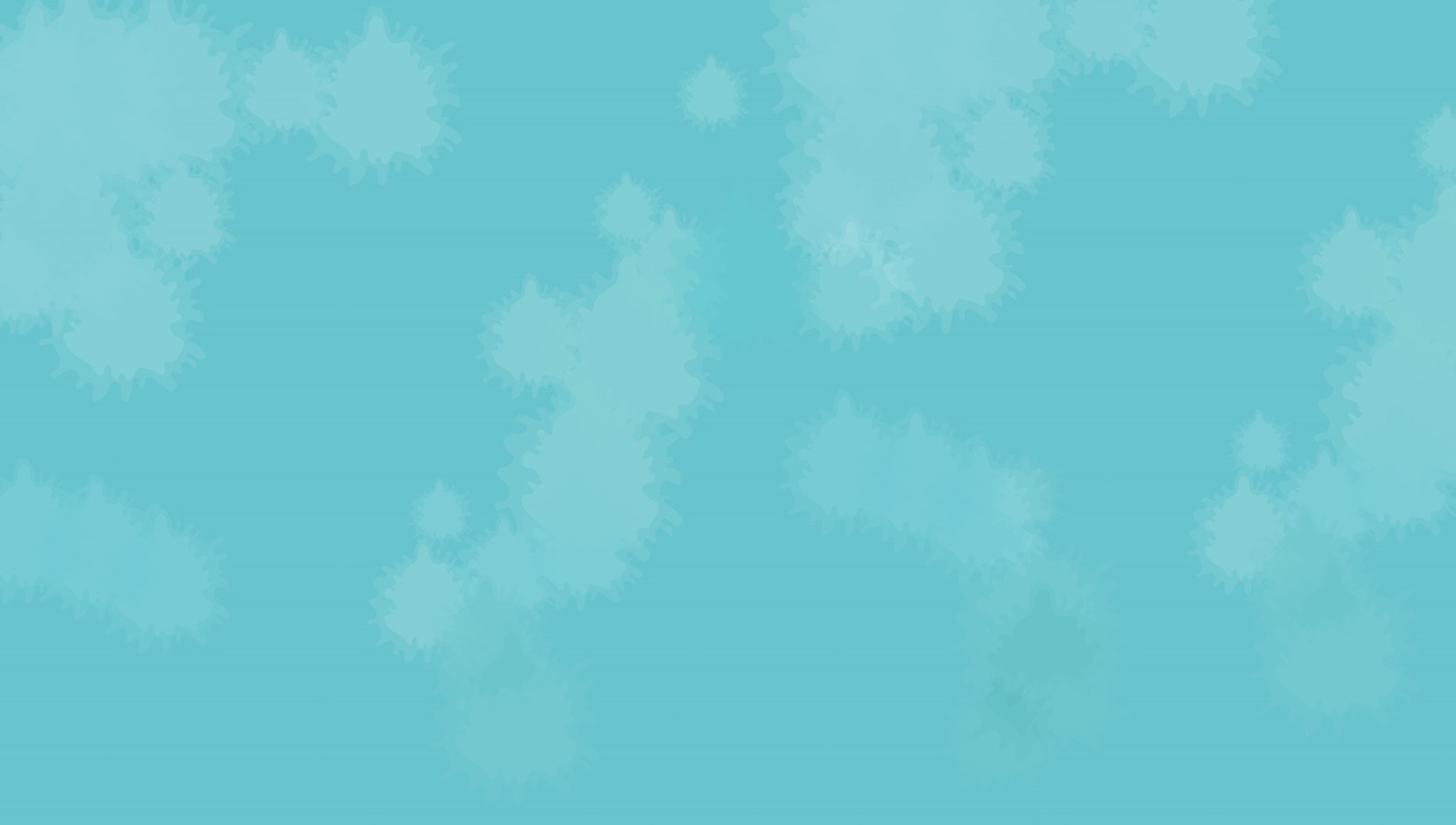 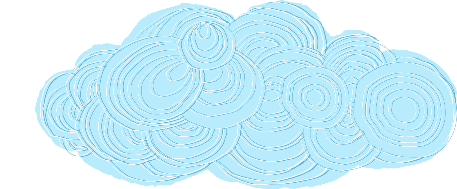 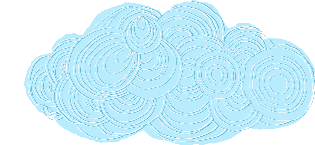 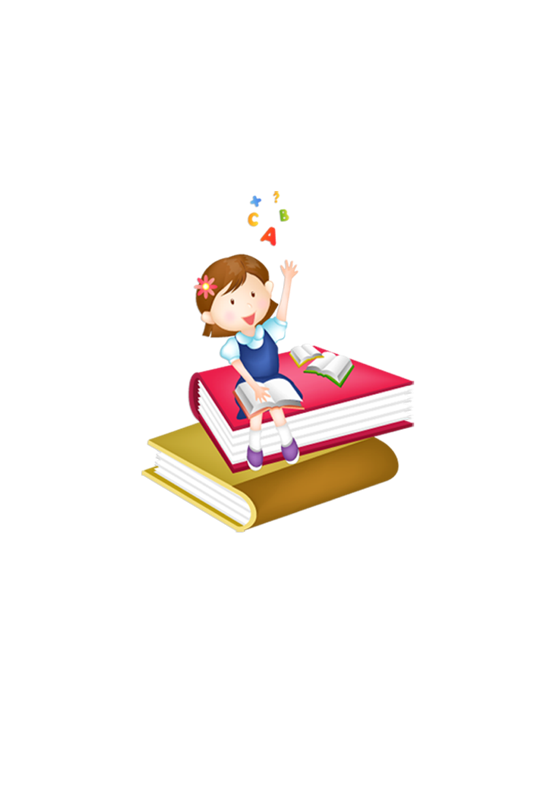 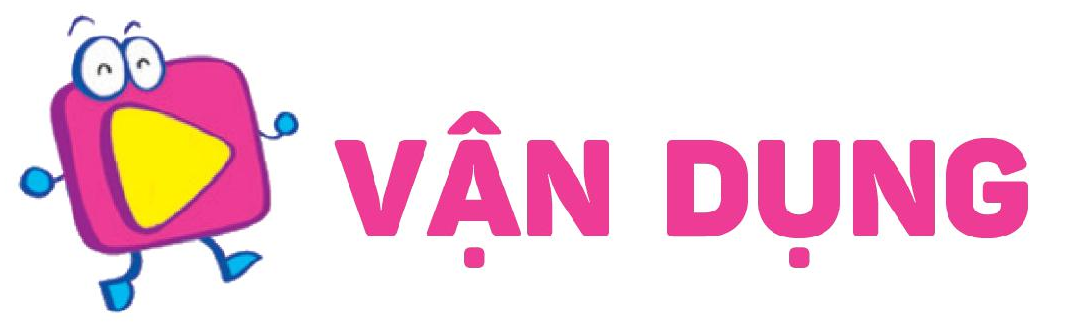 VẬN DỤNG
Hoạt động 3
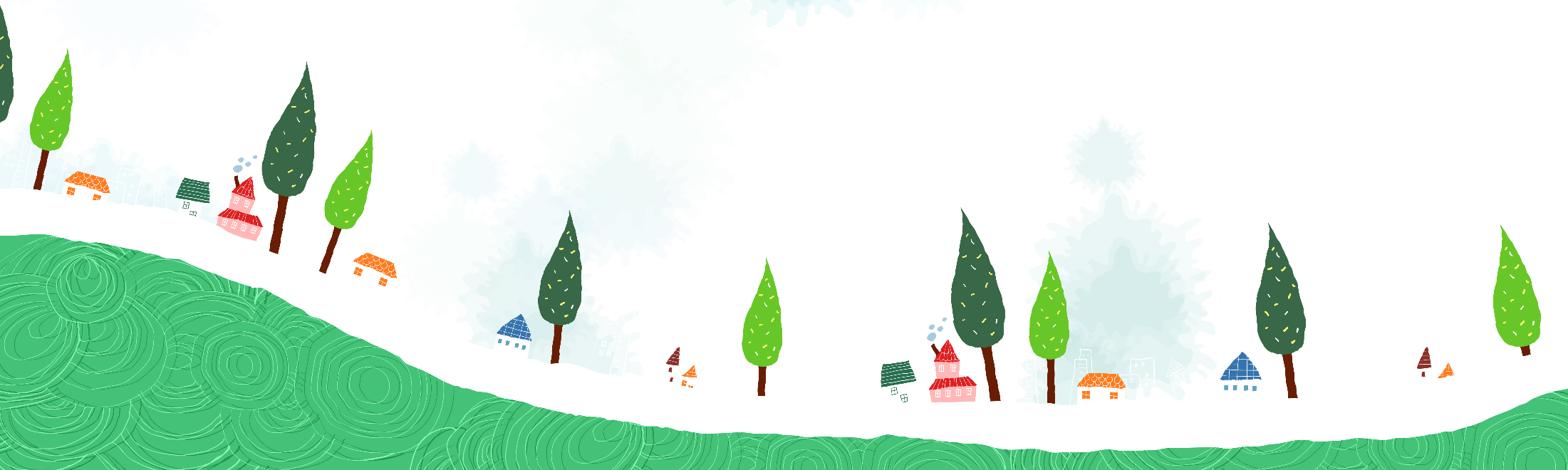 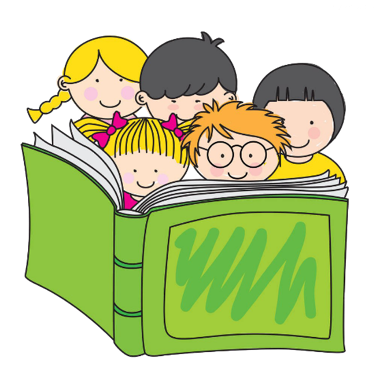 Em dùng giác quan nào để nhận biết các vật trong hình sau?
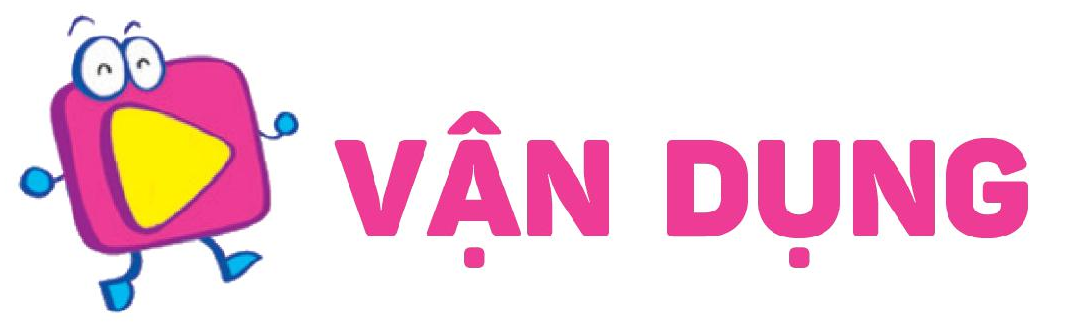 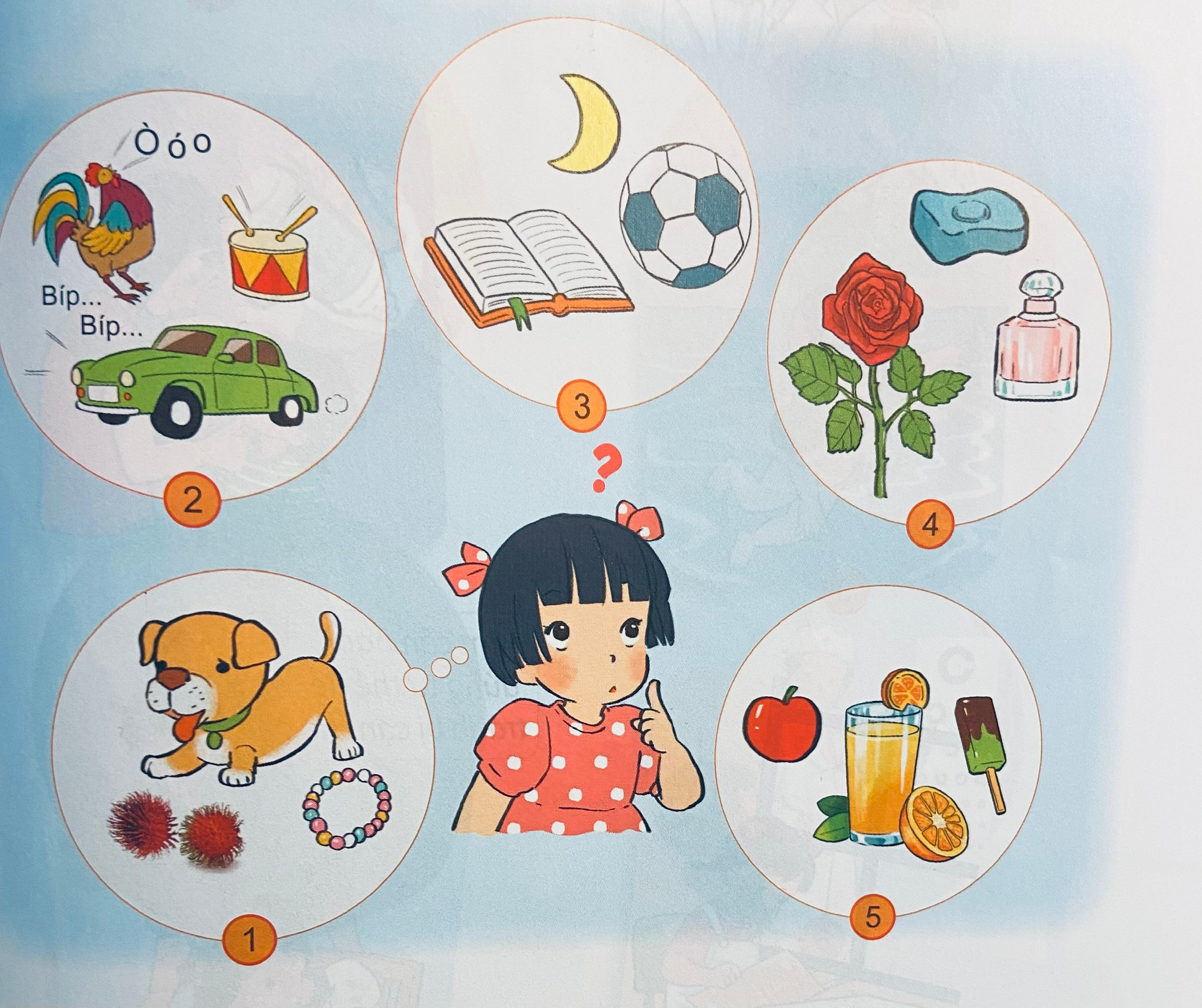 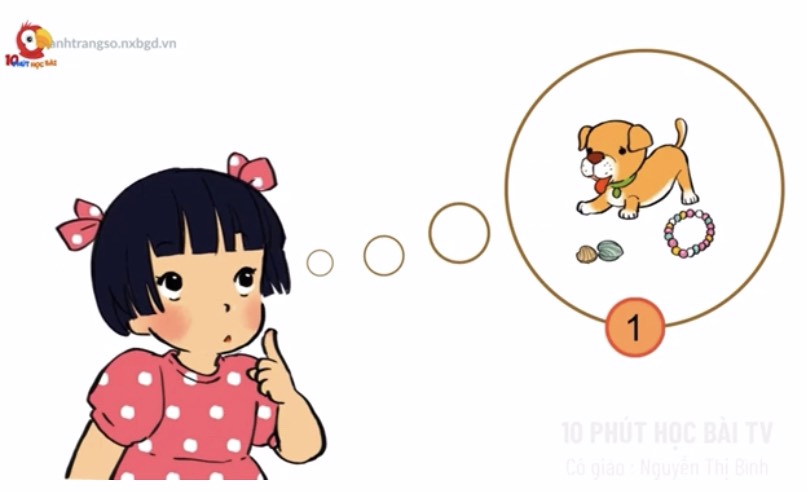 Da - Xúc giác
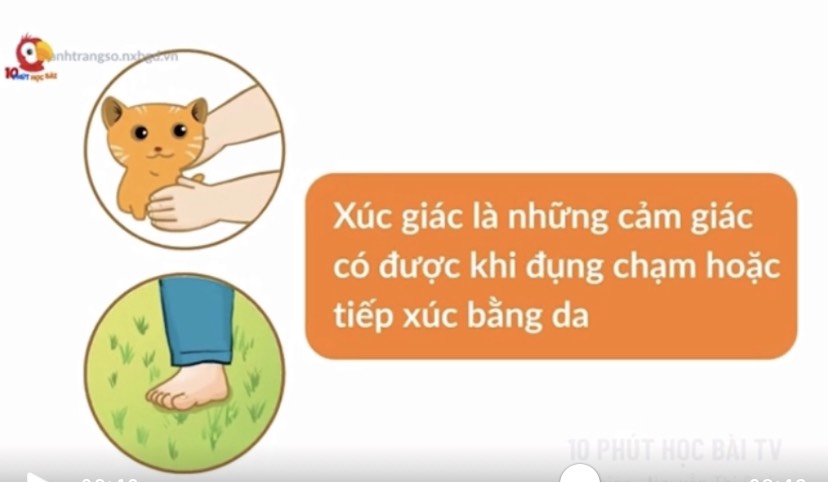 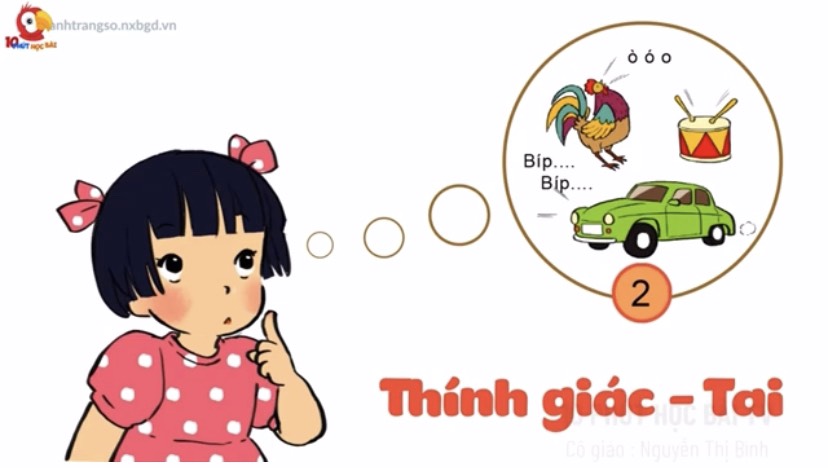 Tai - Thính giác
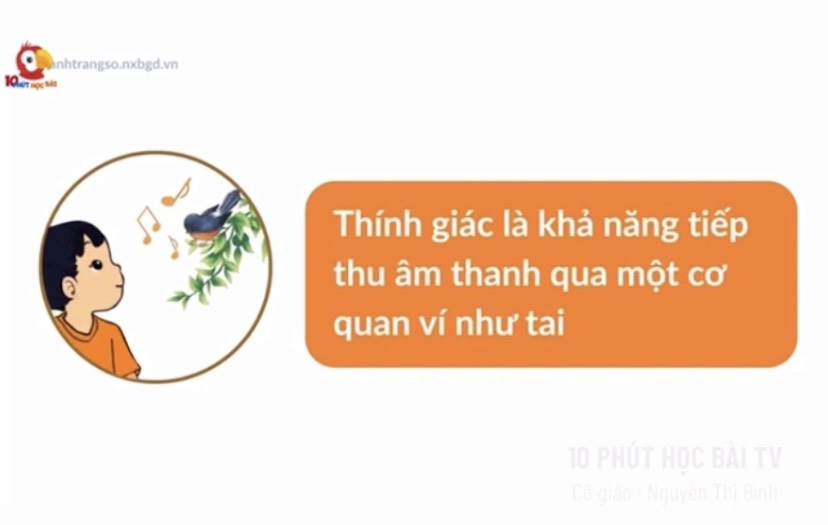 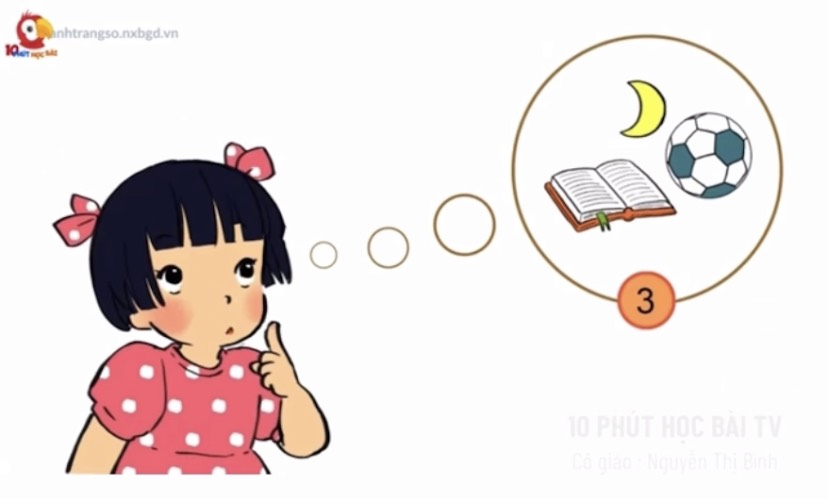 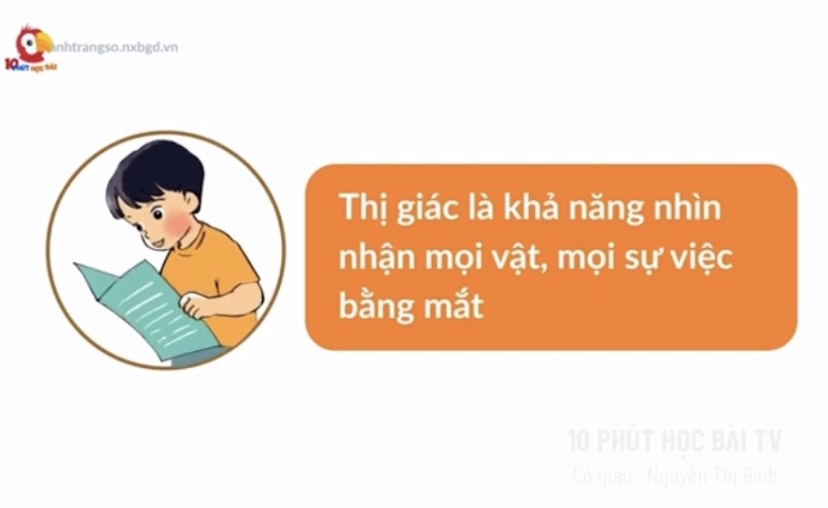 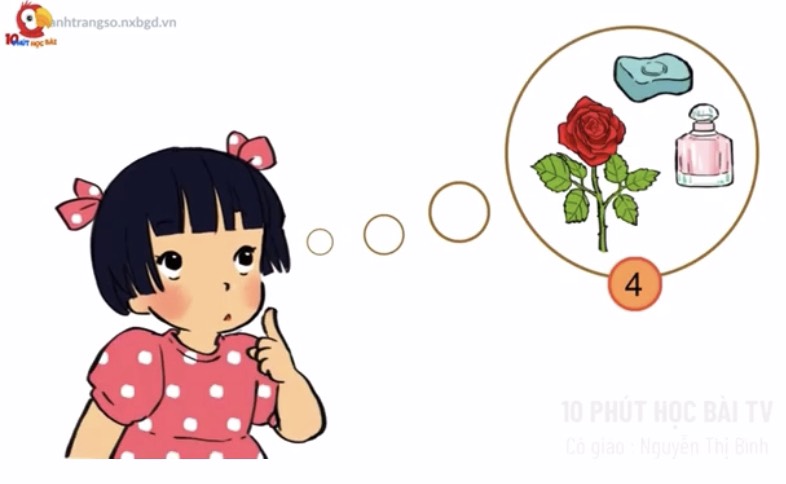 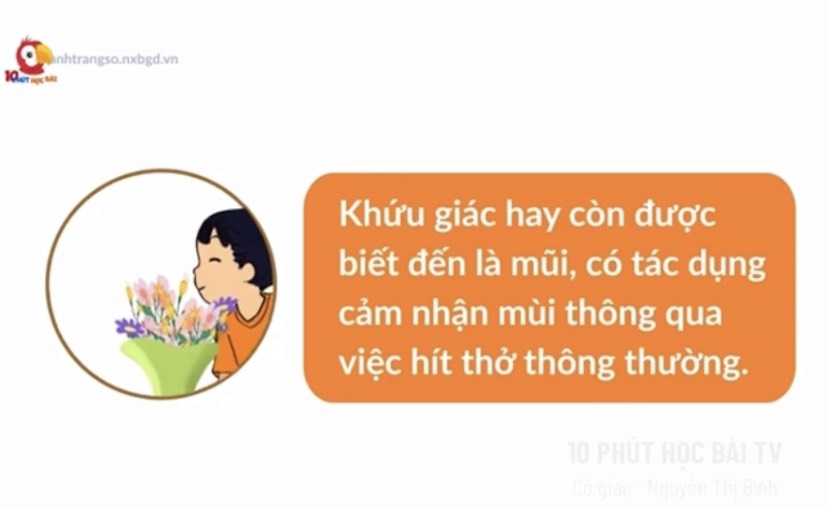 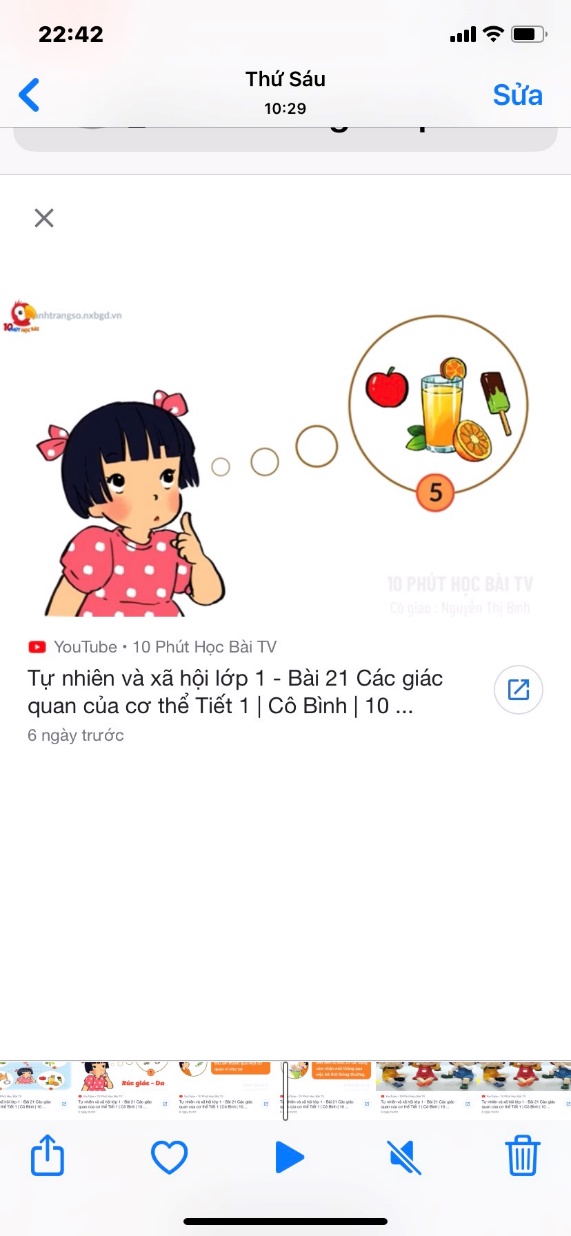 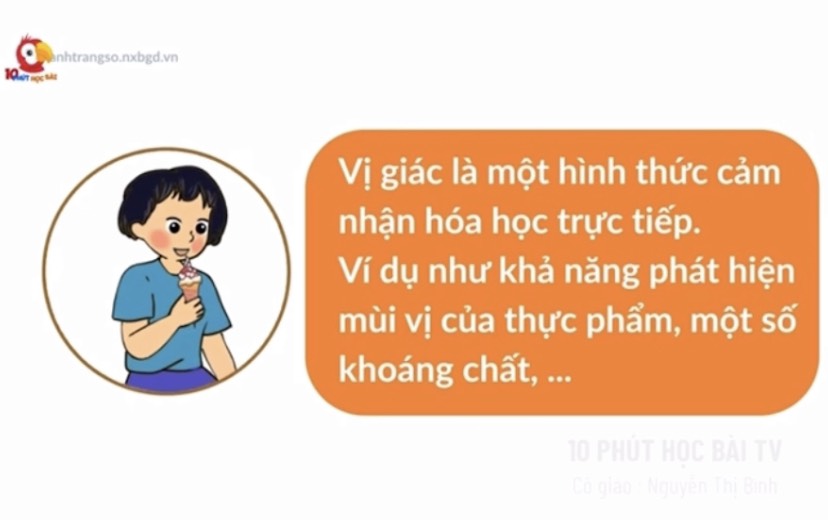 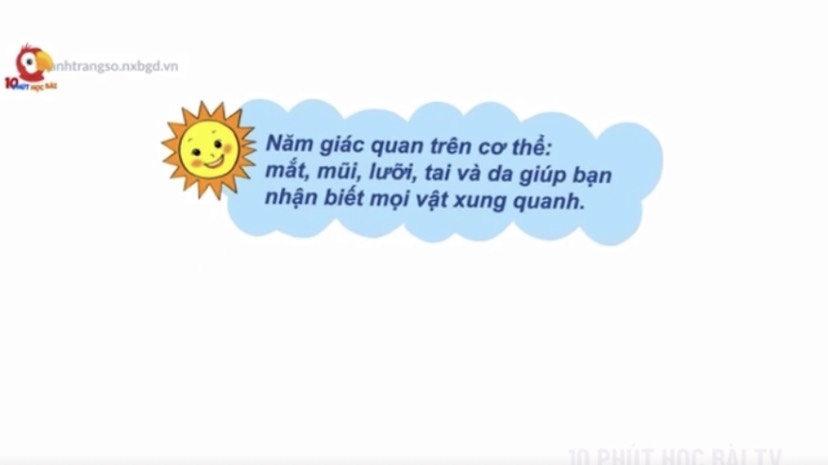 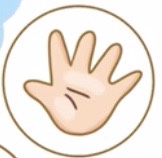 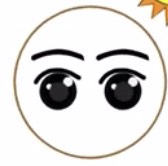 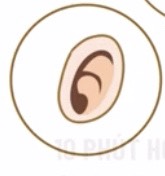 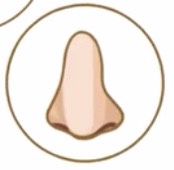 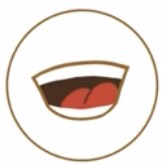 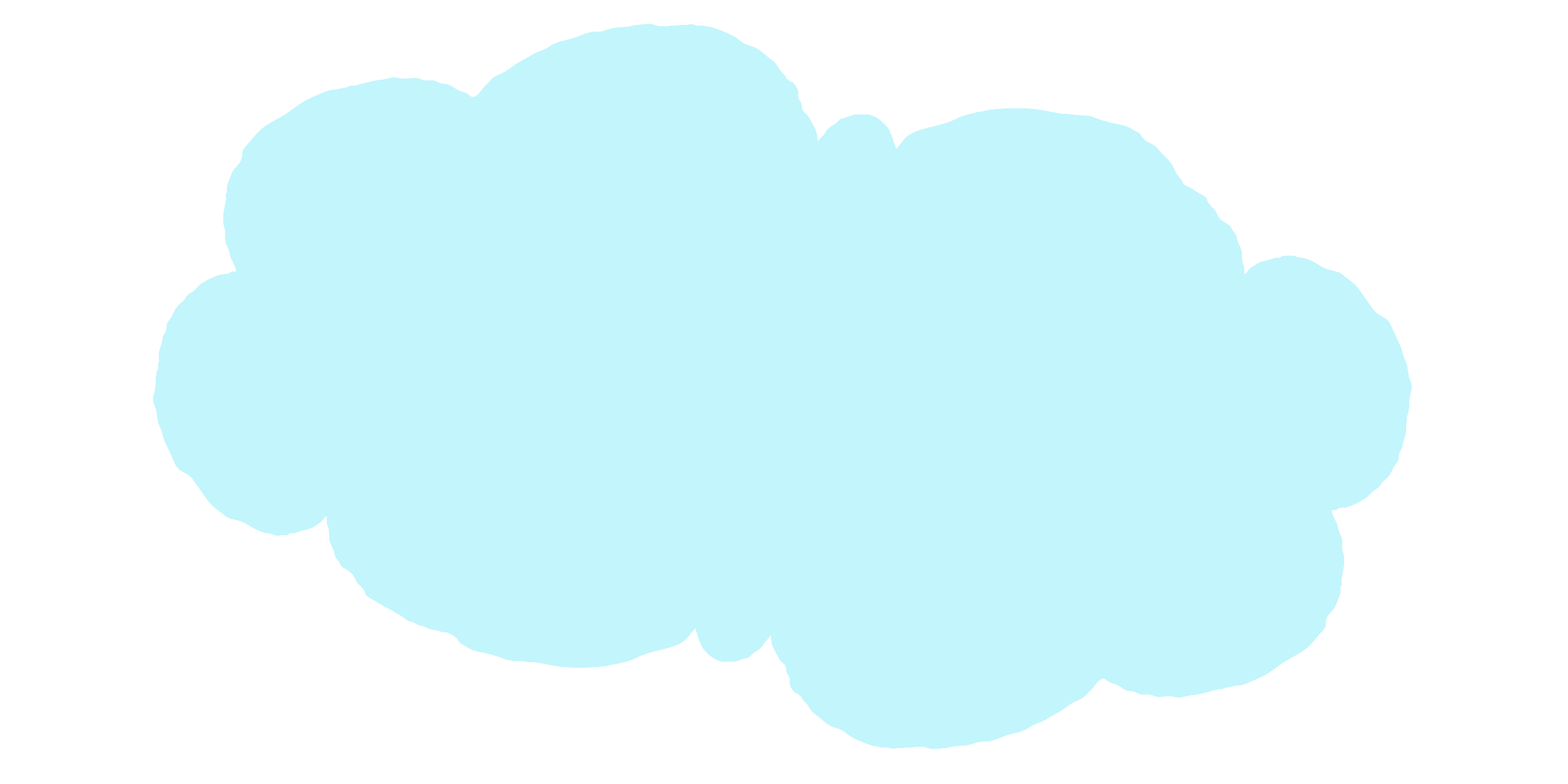 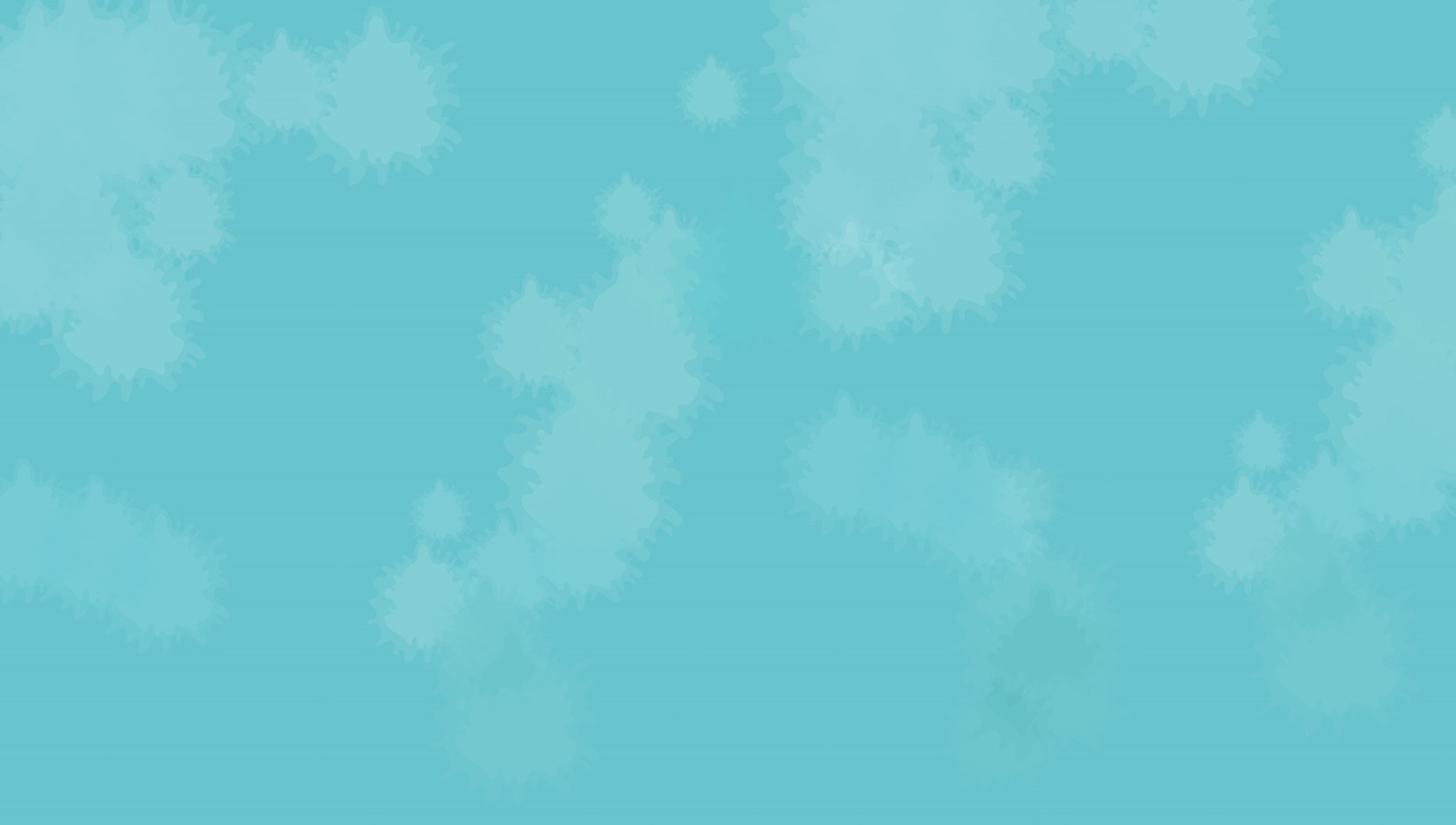 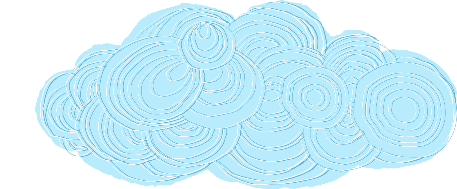 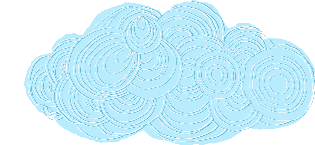 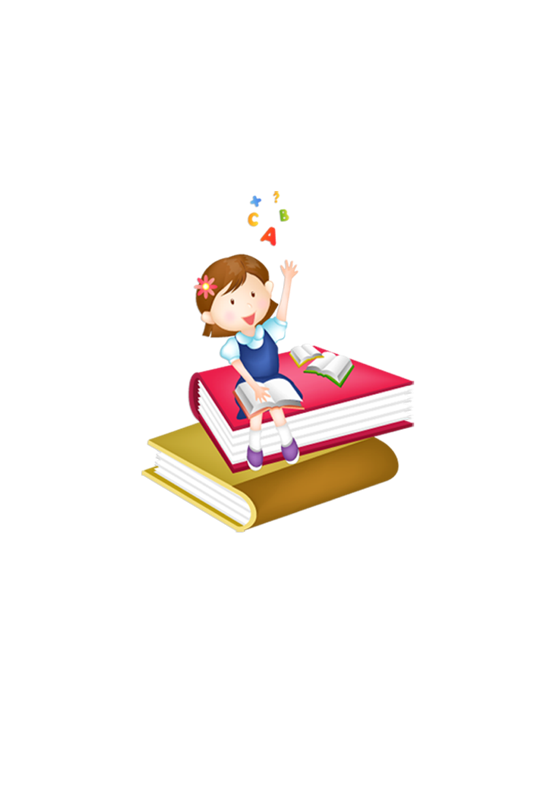 CHÀO TẠM BIỆT CÁC CON!
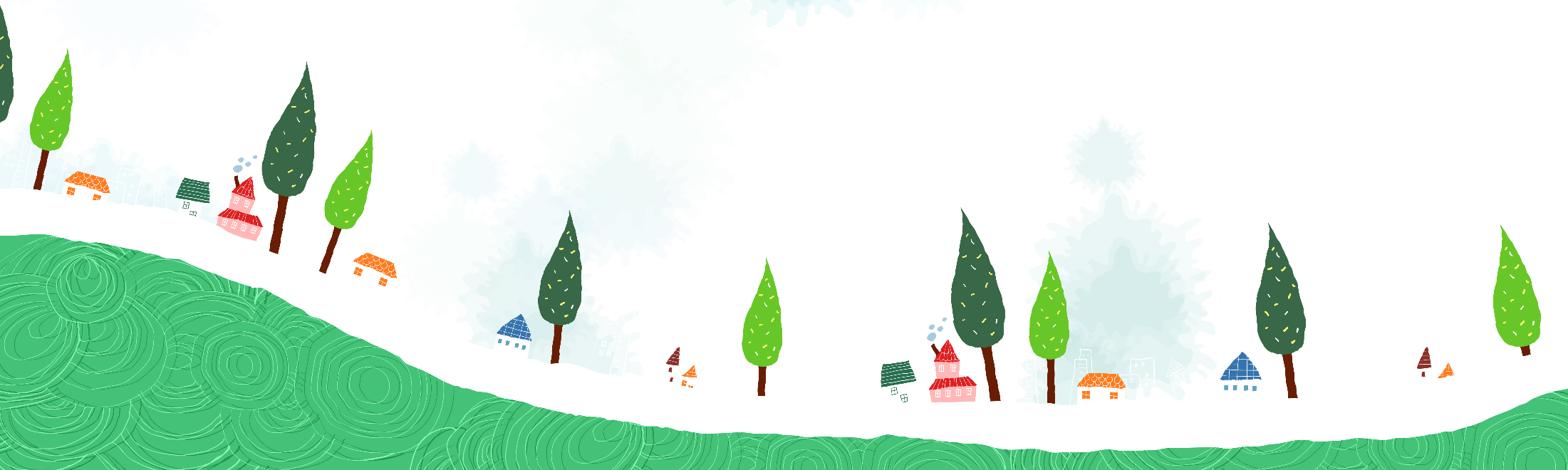 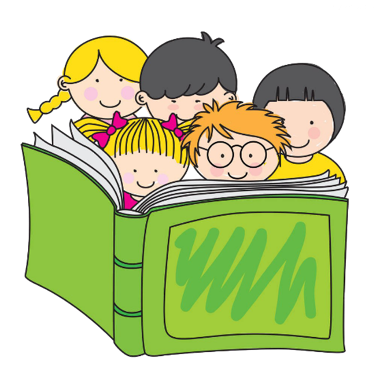